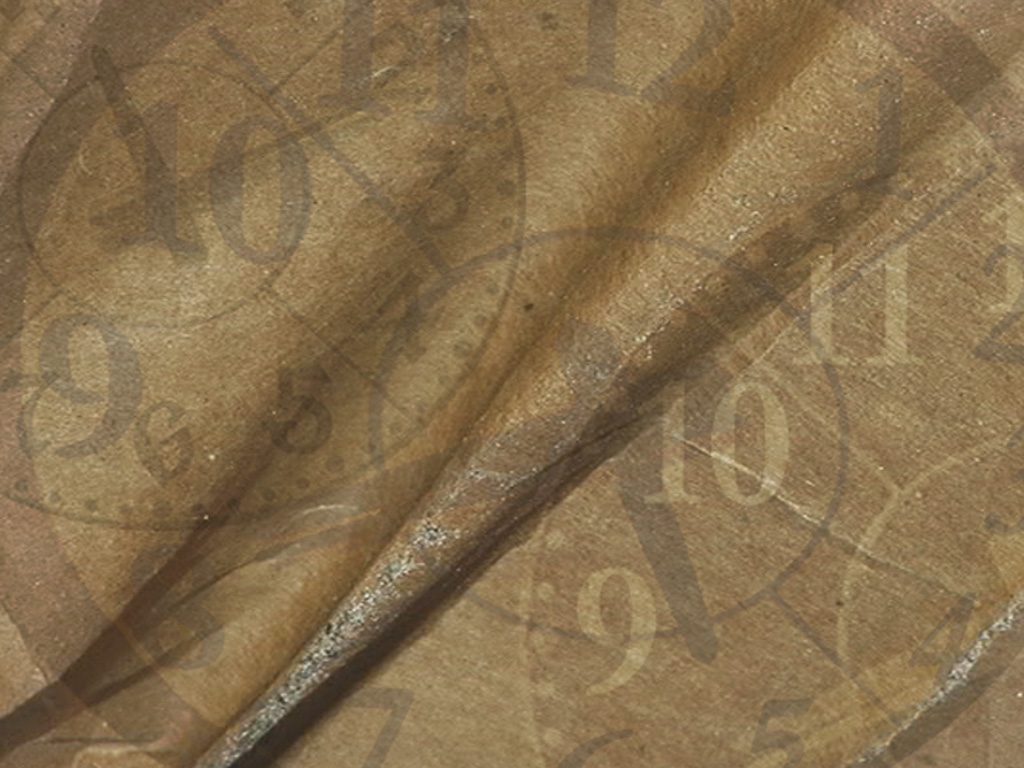 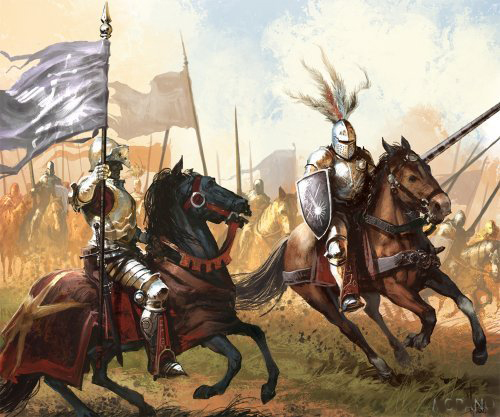 Рыцарский турнир
(урок-состязание)
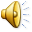 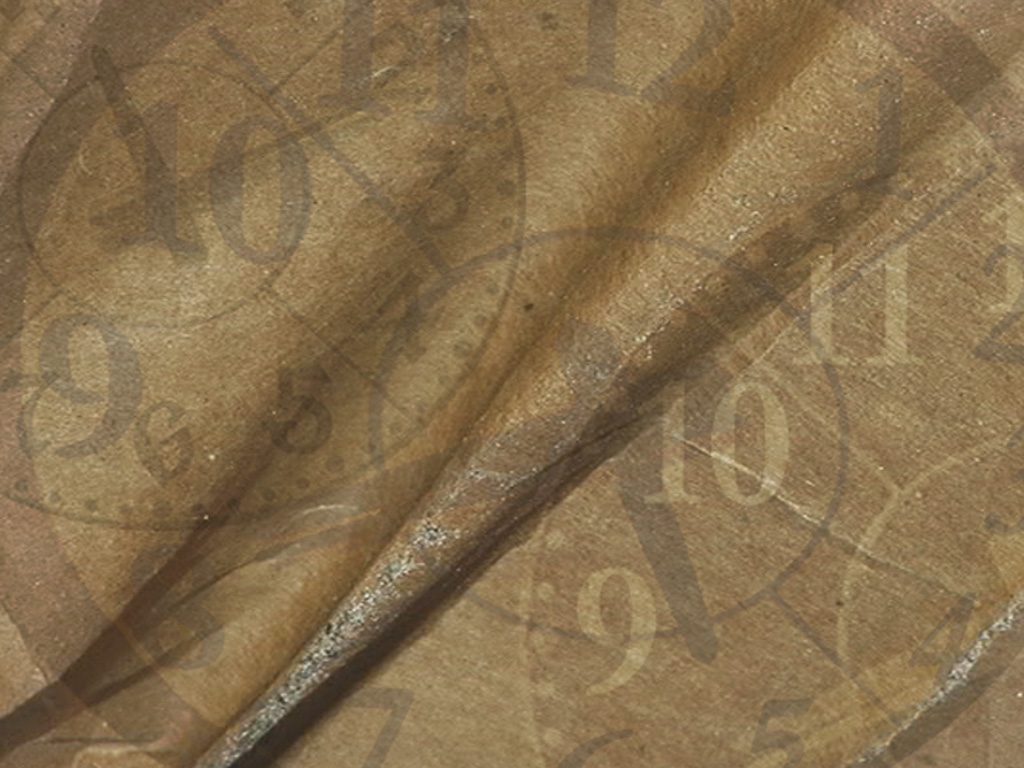 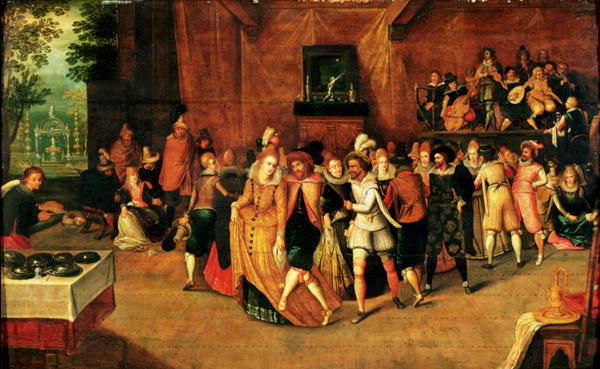 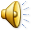 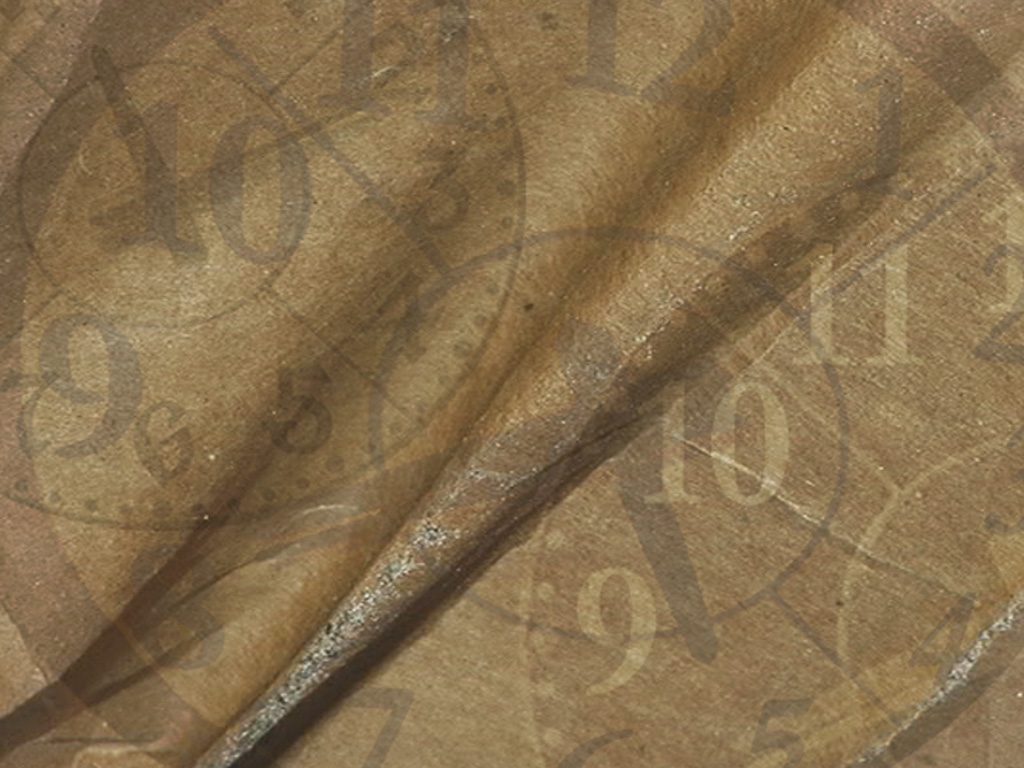 1 Тур
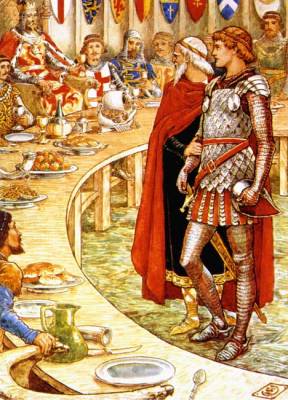 Представление рыцарей:
1. Название команды 
2. Девиз 
3. Герб, составленный по геральдическим правилам, с объяснением, что он означает
 4. Костюмы или детали костюмов 

Максимум – 5 баллов
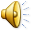 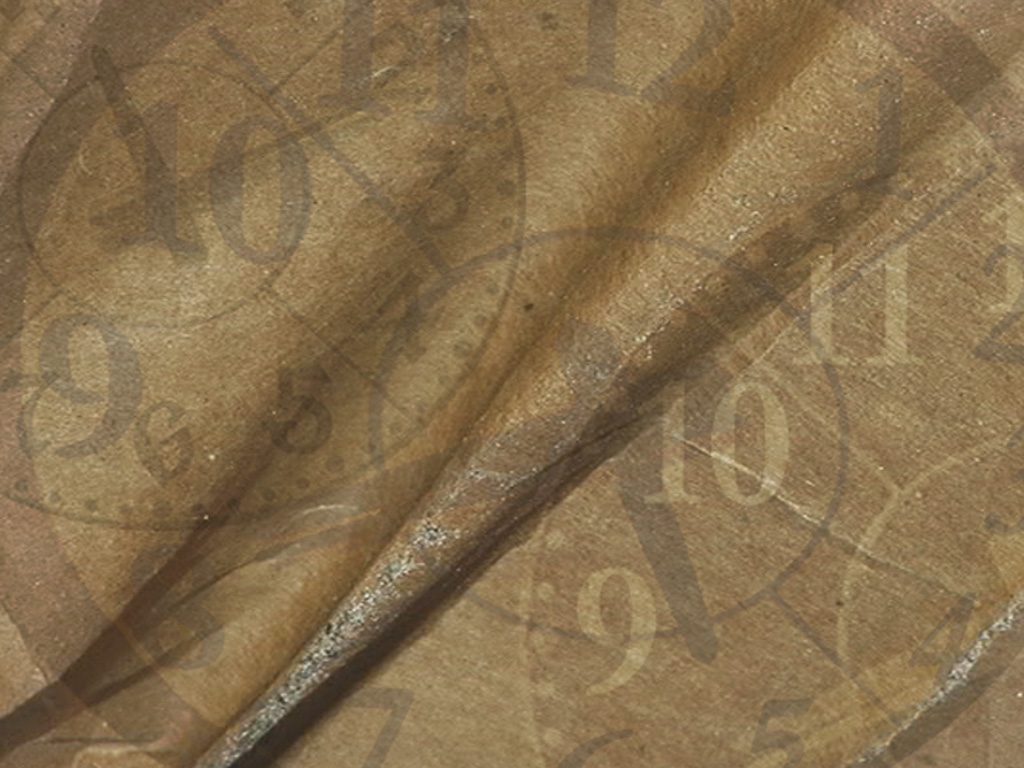 2 Тур
Бои на ристалище:
За правильный ответ – 1 балл
Время на обсуждение в команде – 10 секунд
1. Он был обязан по приказу  своего господина выступать в поход и приводить с собой отряд воинов, участвовать в суде господина и выкупать его из плена.  Как называли этого человека?
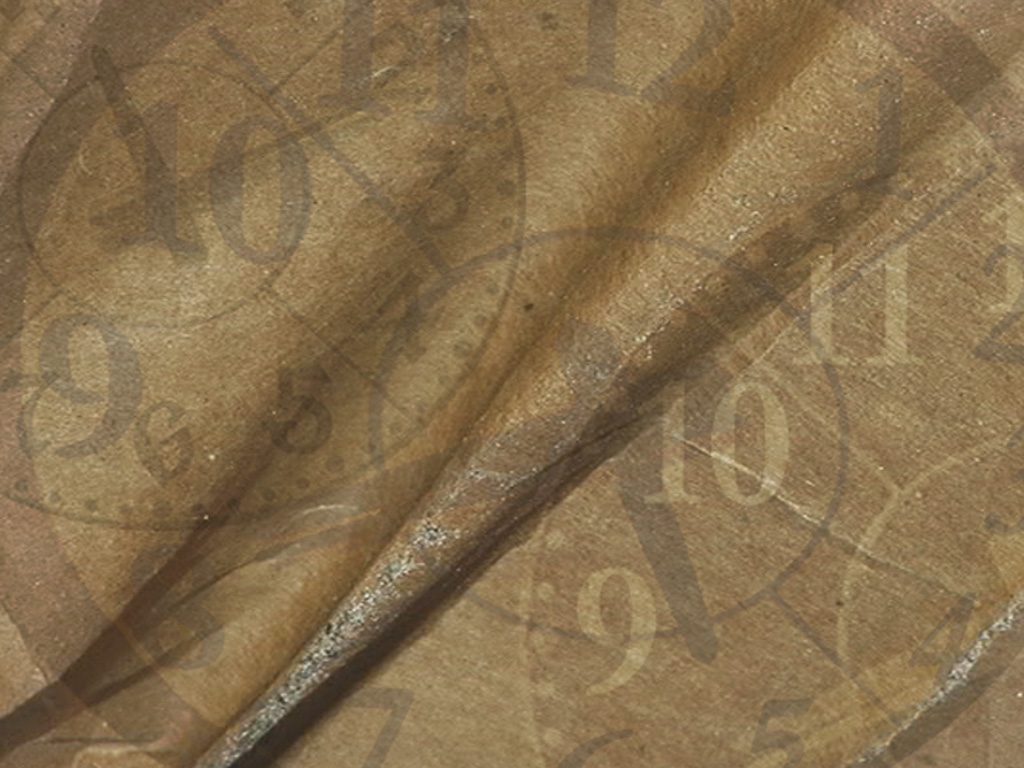 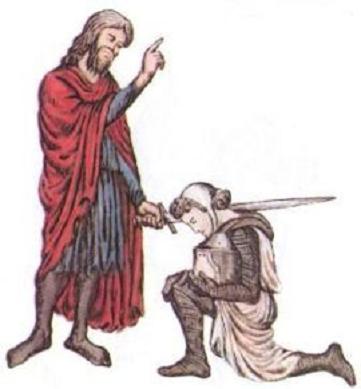 вассал
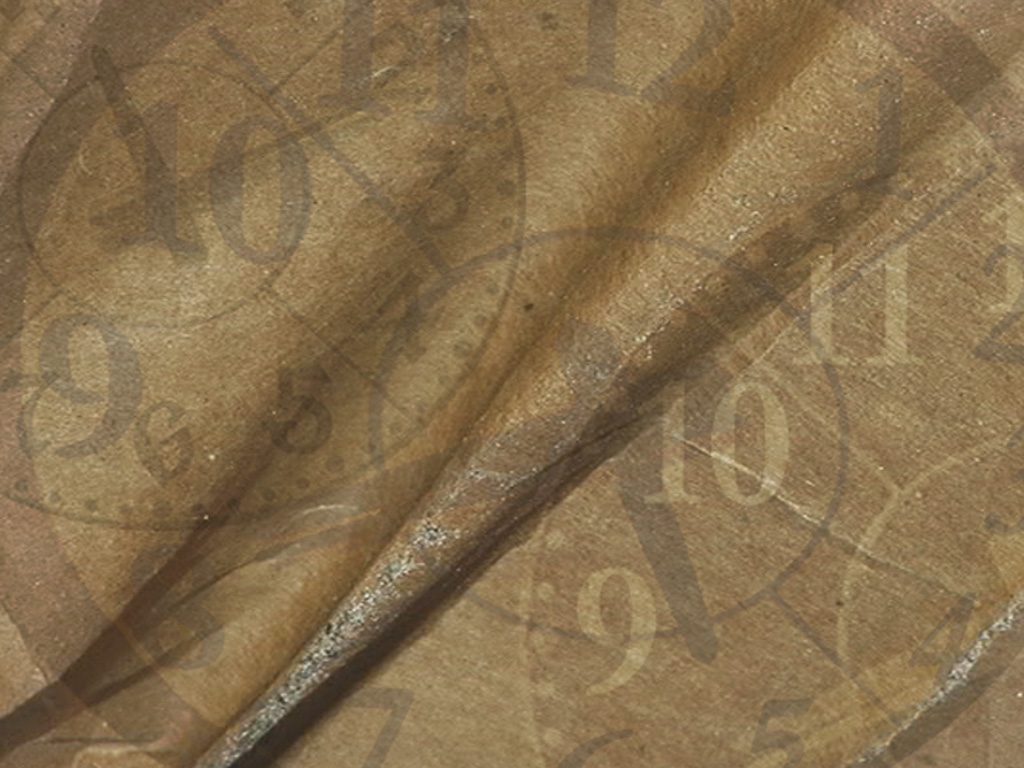 2 Тур
Бои на ристалище:
За правильный ответ – 1 балл
Время на обсуждение в команде – 10 секунд
2. Крестьяне в хозяйстве феодала строили и чинили его дом, обрабатывали господскую землю, чистили пруды, ловили рыбу. Как эти обязанности назывались?
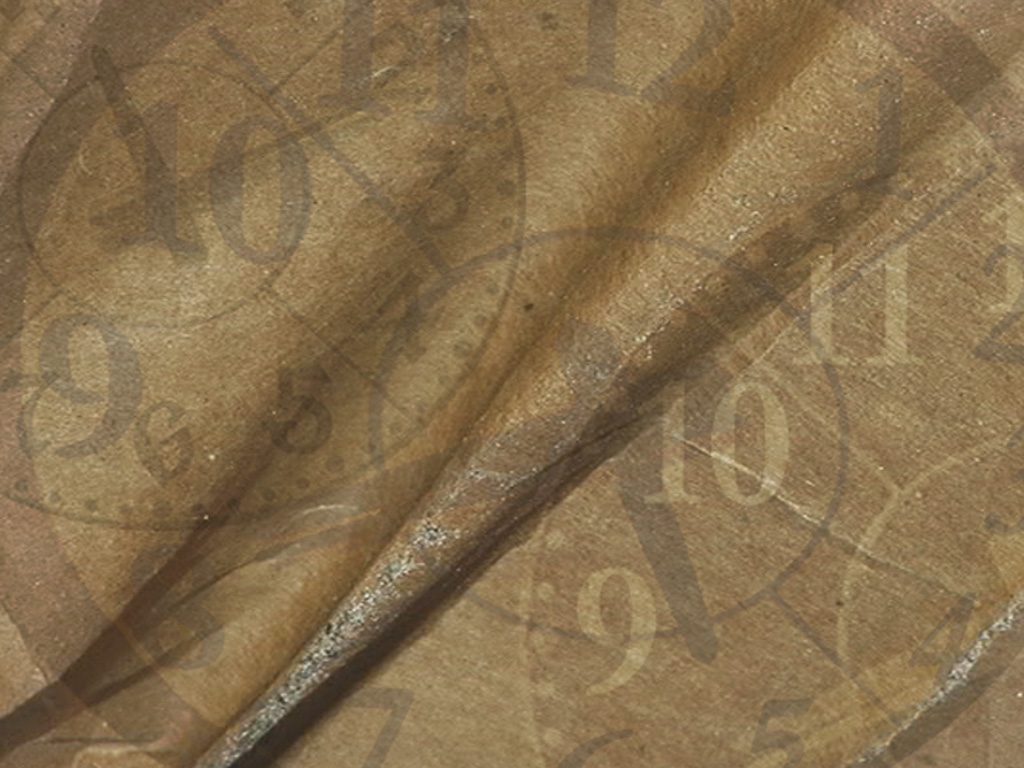 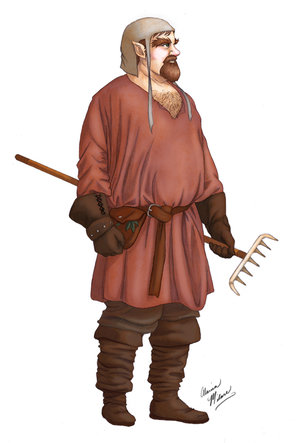 барщина
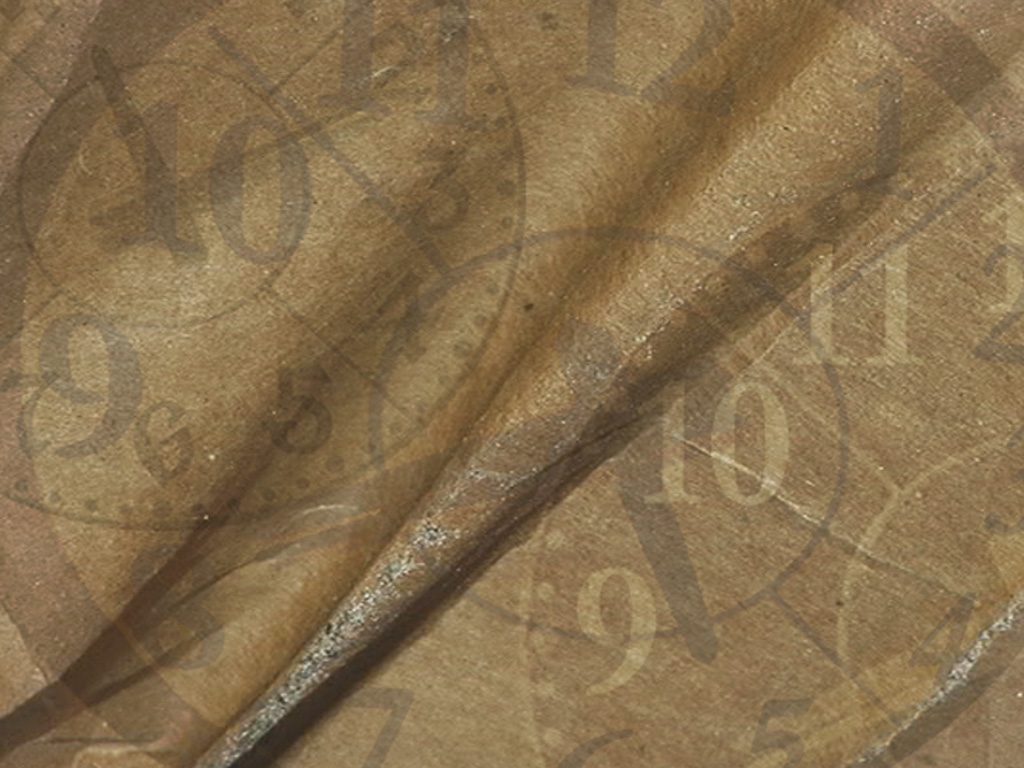 2 Тур
Бои на ристалище:
За правильный ответ – 1 балл
Время на обсуждение в команде – 10 секунд
3. Последний рубеж обороны в рыцарском замке, самая высокая каменная башня. Как ее называли во Франции?
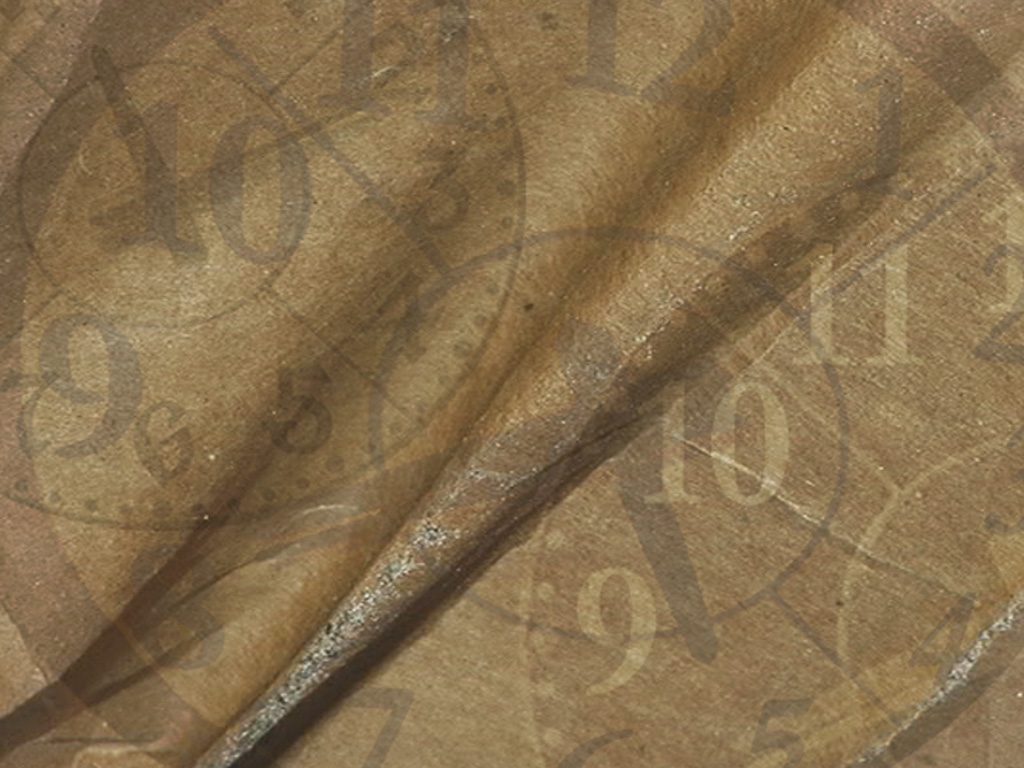 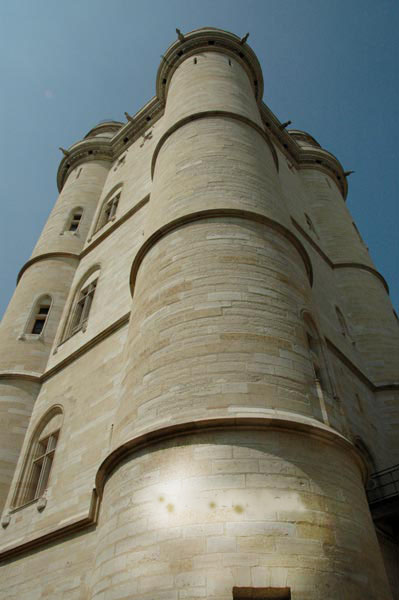 донжон
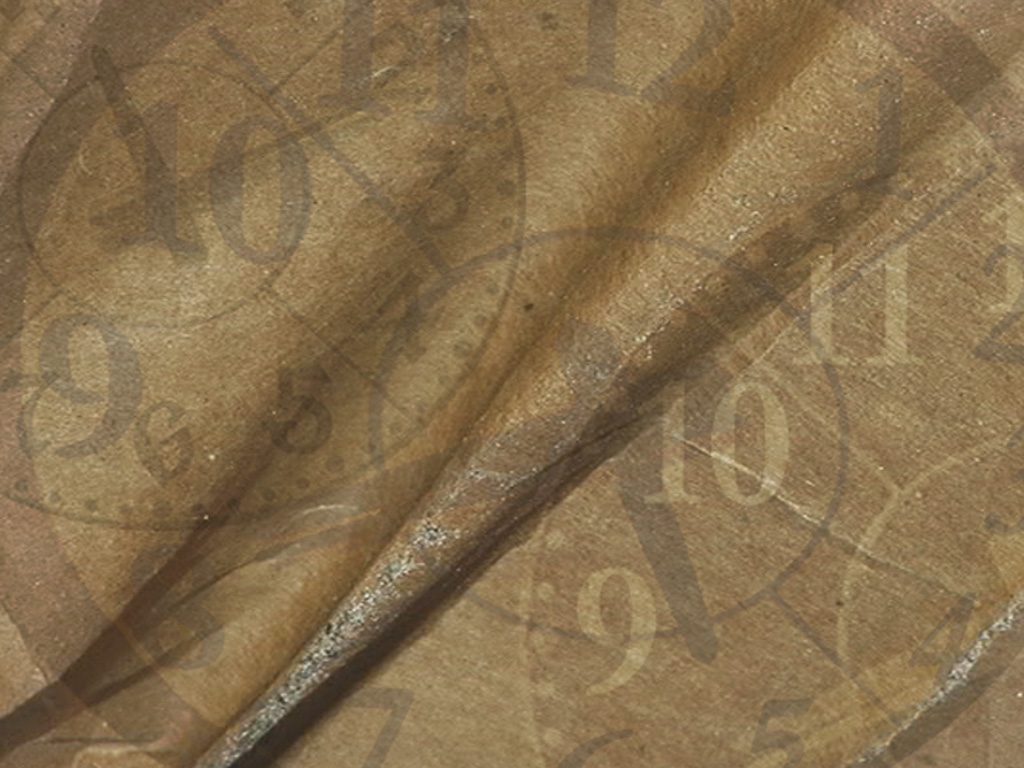 2 Тур
Бои на ристалище:
За правильный ответ – 1 балл
Время на обсуждение в команде – 10 секунд
4. Для решения важных крестьянских вопросов (пользование деревенскими угодьями, организация помощи погорельцам) создавалась эта организация. Назовите её?
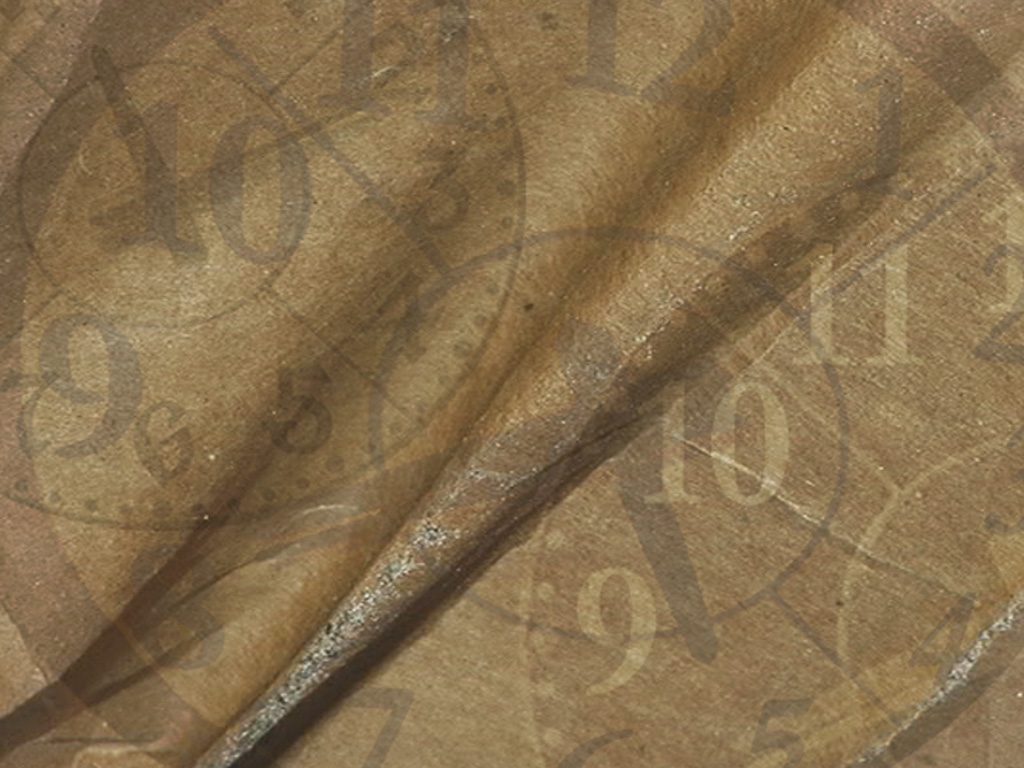 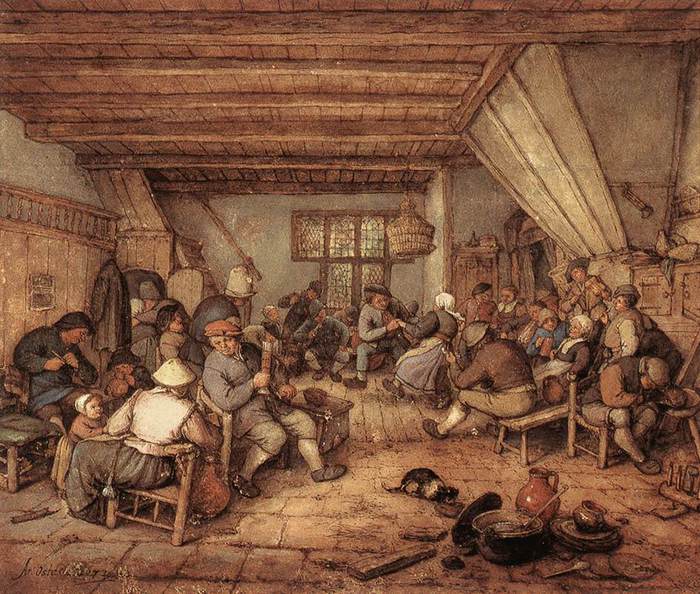 община
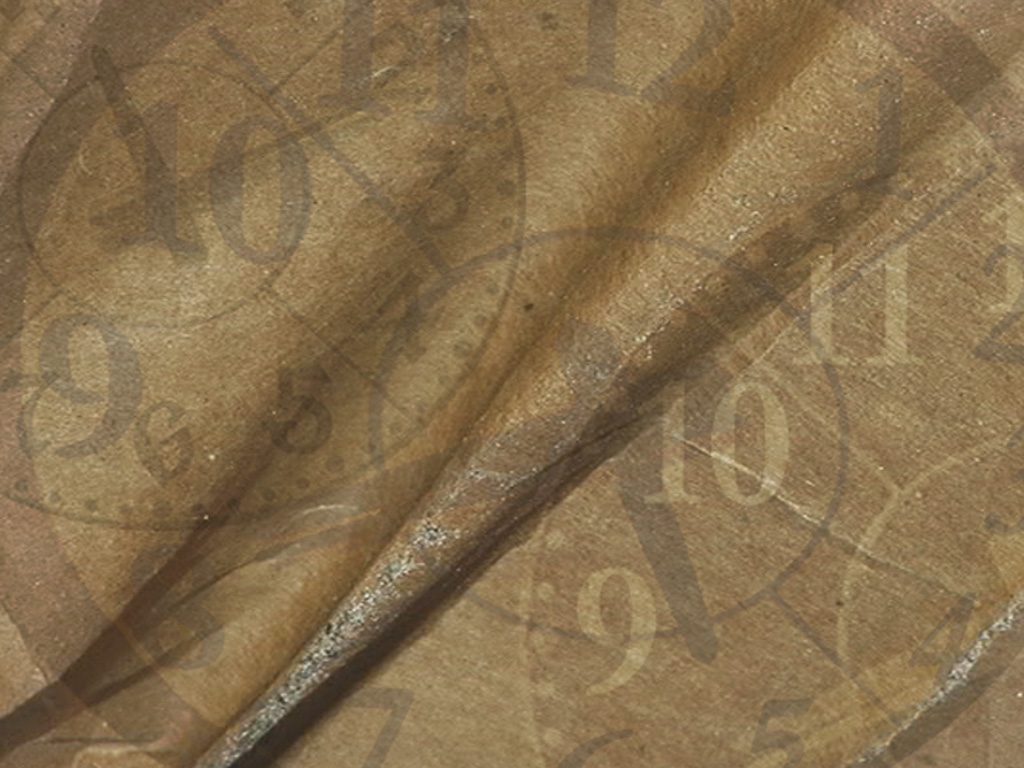 2 Тур
Бои на ристалище:
За правильный ответ – 1 балл
Время на обсуждение в команде – 10 секунд
5. Так во Франции называли главу городского совета.
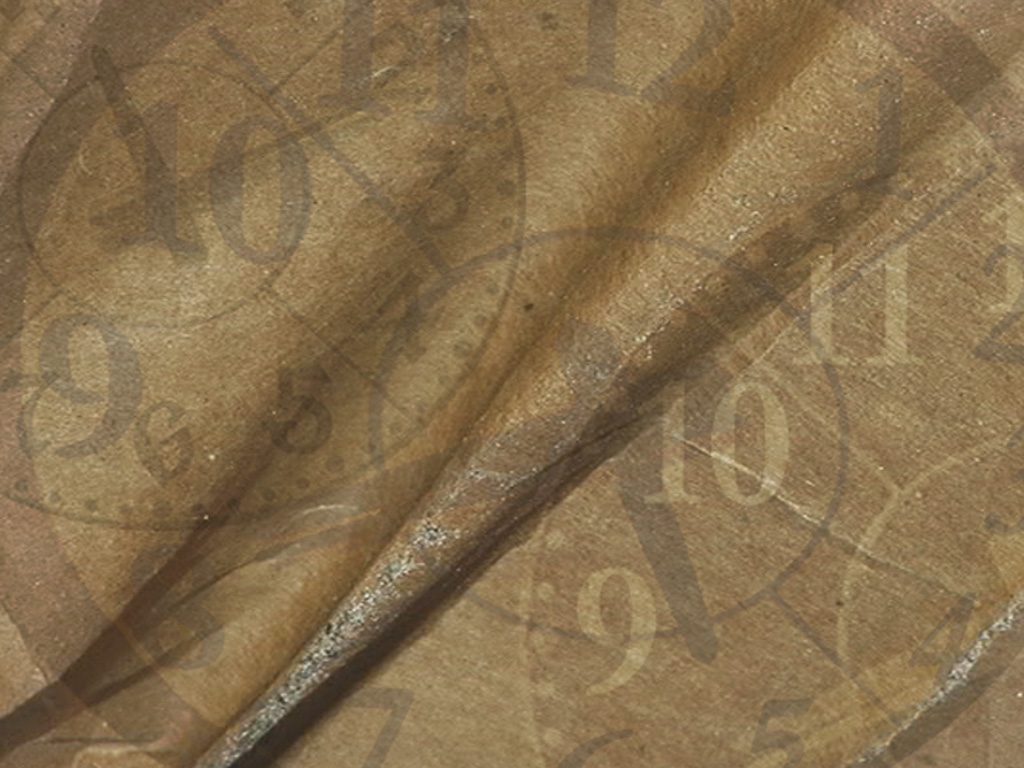 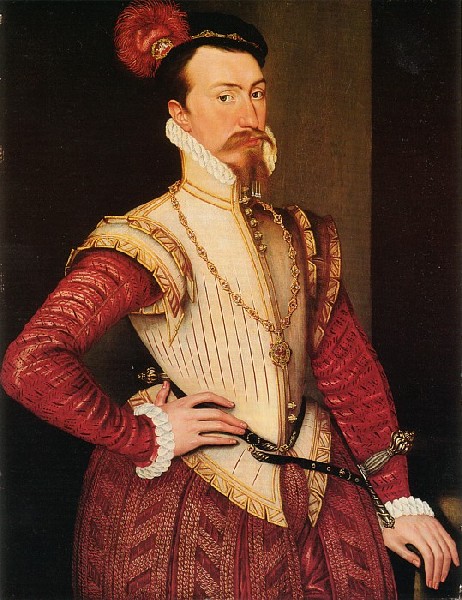 мэр
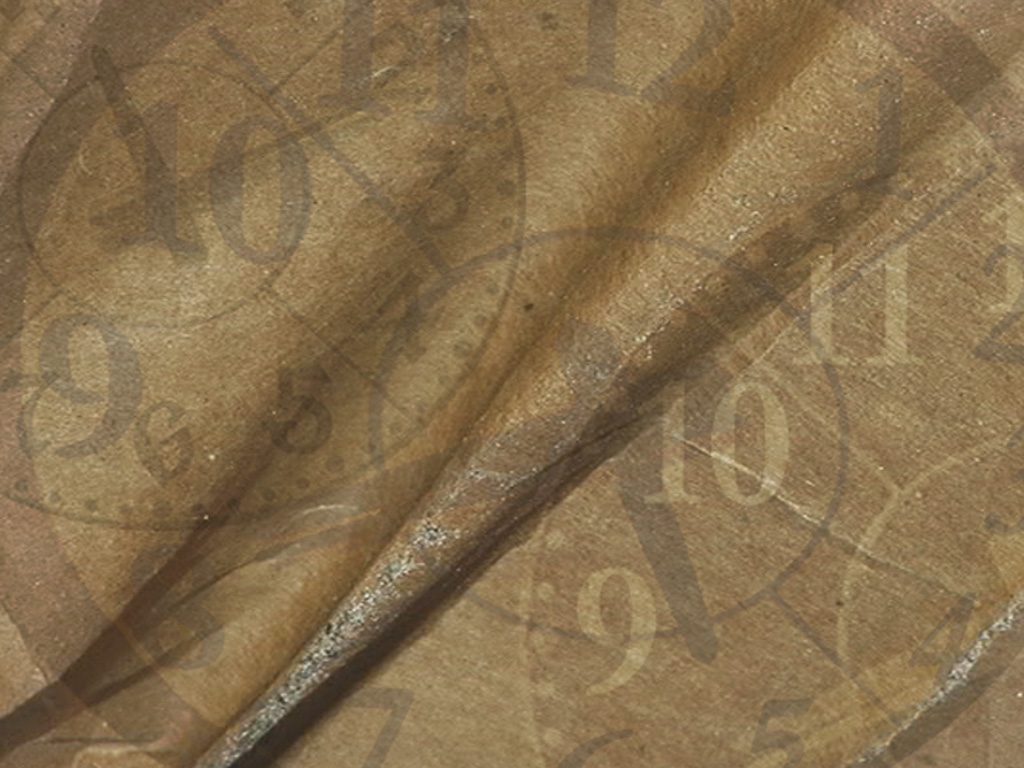 2 Тур
Бои на ристалище:
За правильный ответ – 1 балл
Время на обсуждение в команде – 10 секунд
6. Союз ремесленников одной специальности, проживающих в одном городе.
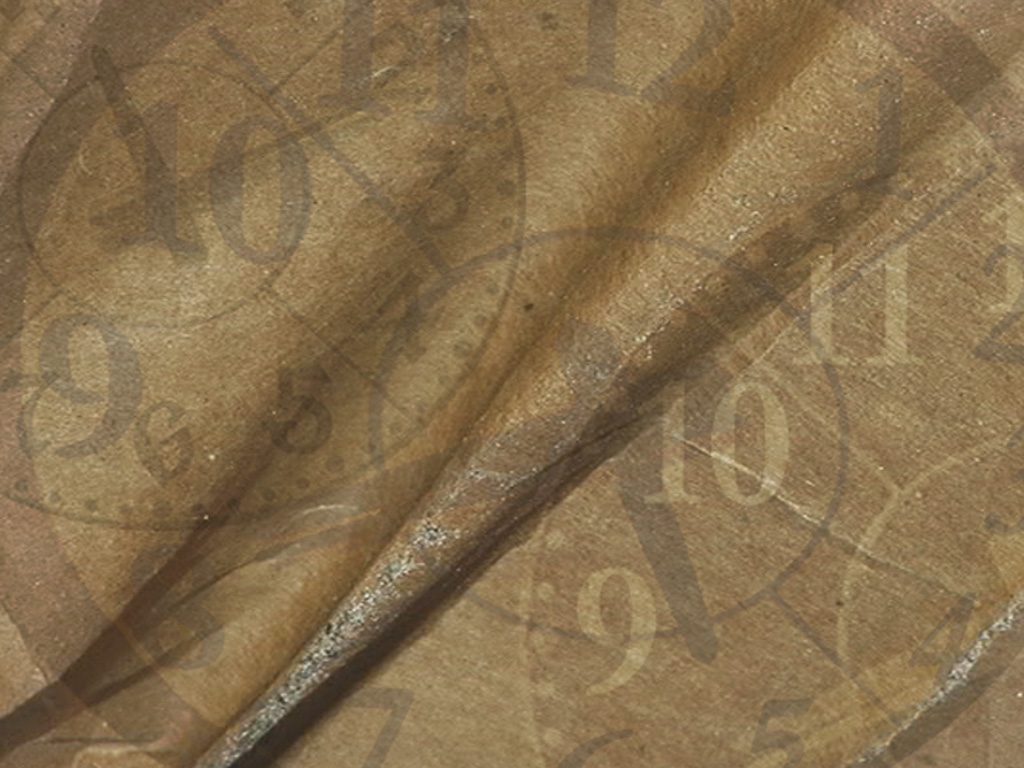 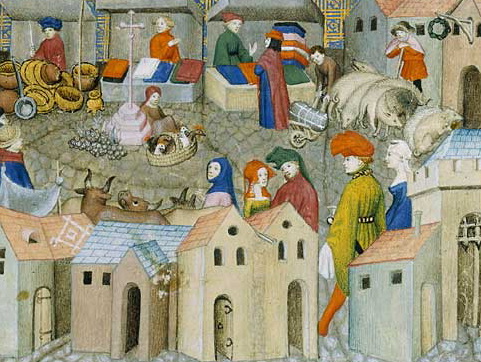 цех
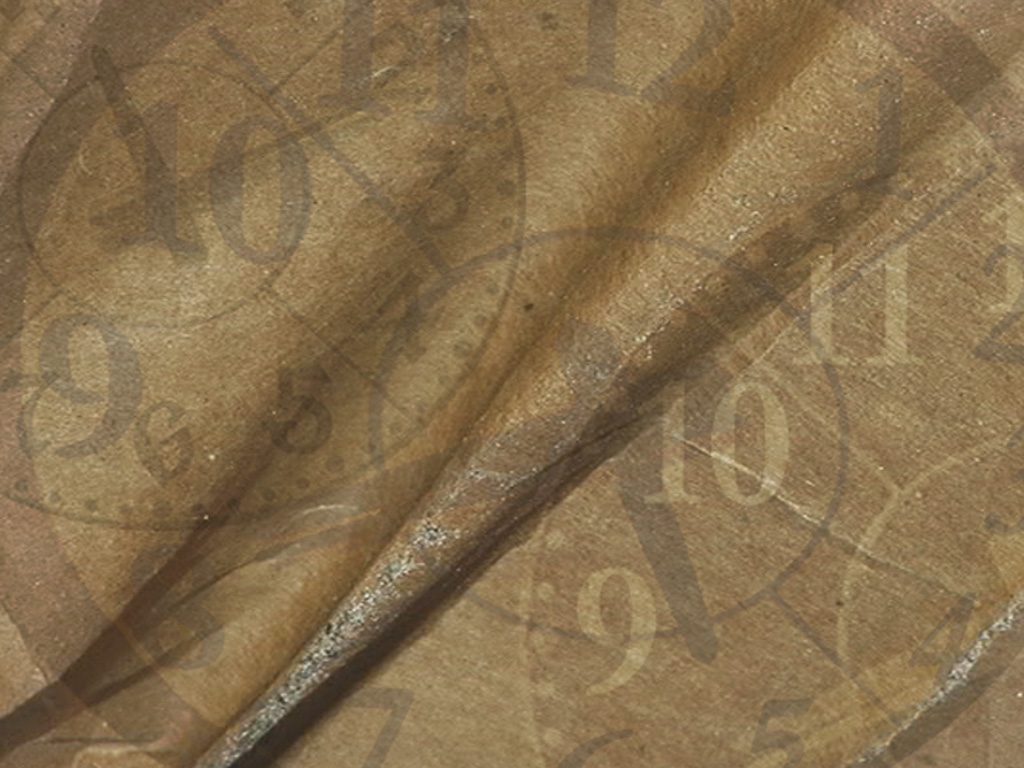 2 Тур
Бои на ристалище:
За правильный ответ – 1 балл
Время на обсуждение в команде – 10 секунд
7. Образцовое изделие, которое изготовлял подмастерье для того,  чтобы стать полноправным членом цеха.
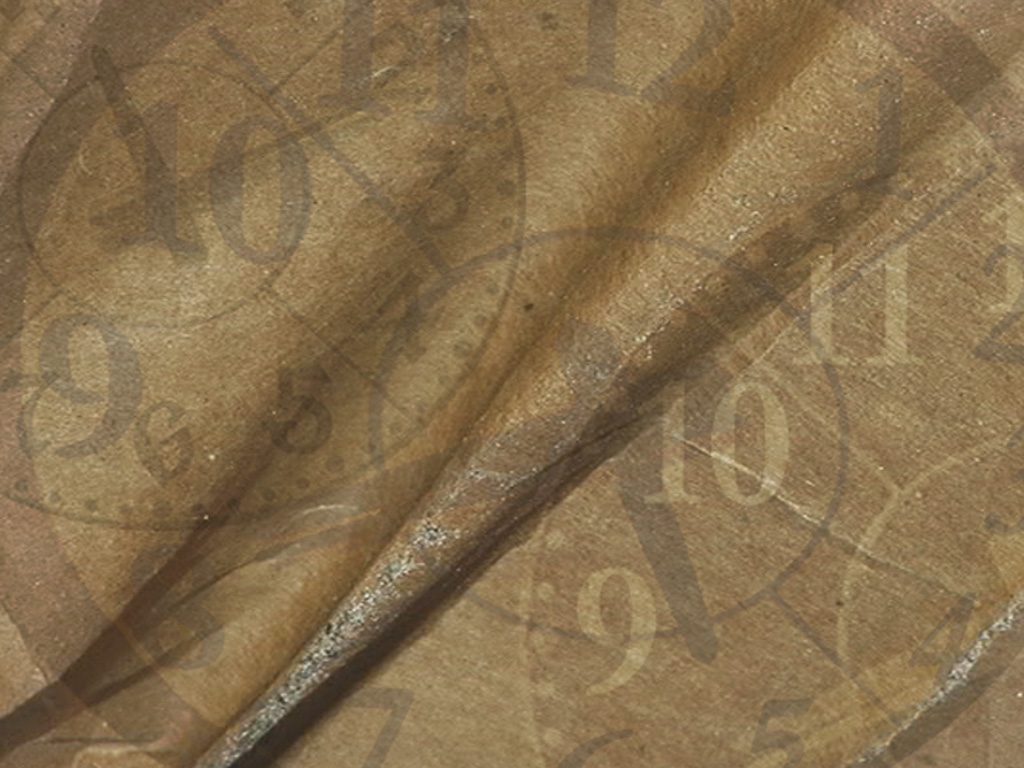 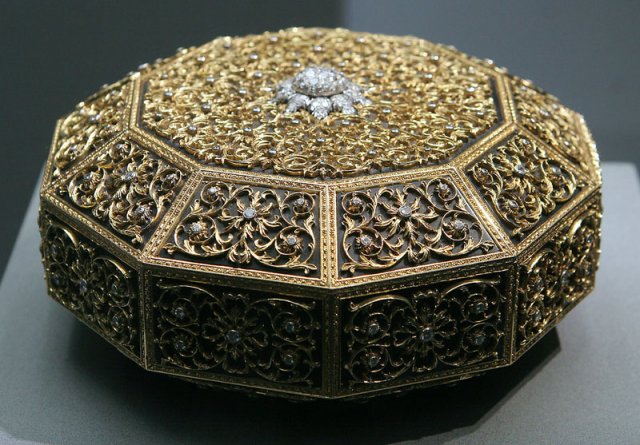 шедевр
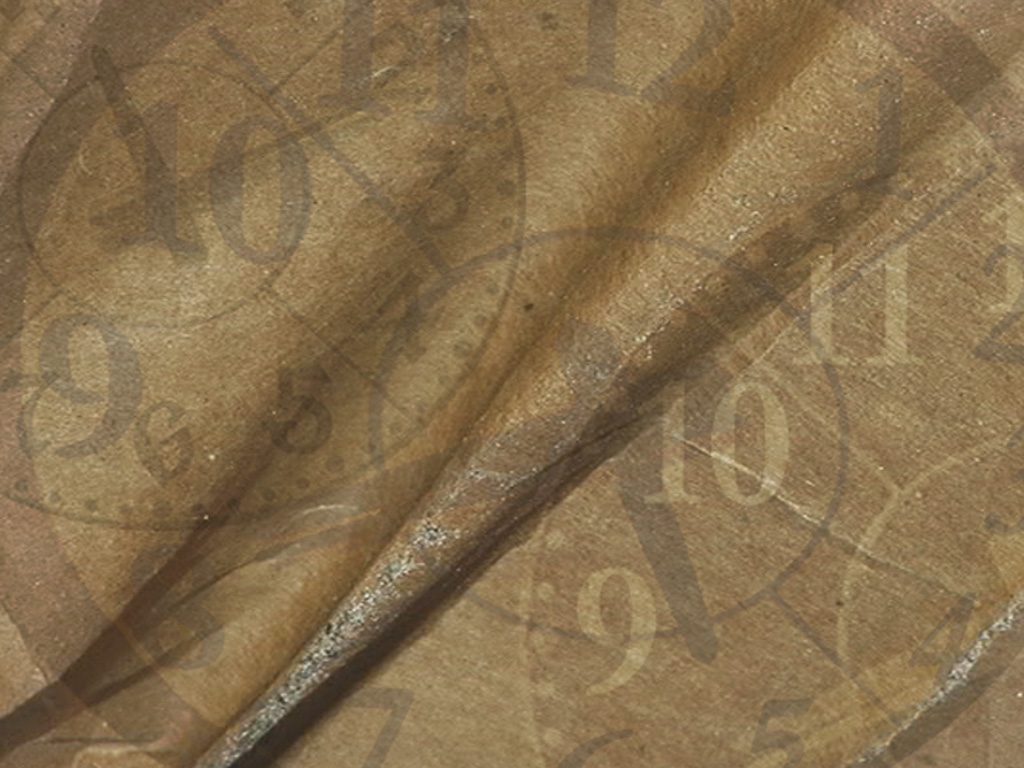 2 Тур
Бои на ристалище:
За правильный ответ – 1 балл
Время на обсуждение в команде – 10 секунд
8. Так называли здание городского совета.
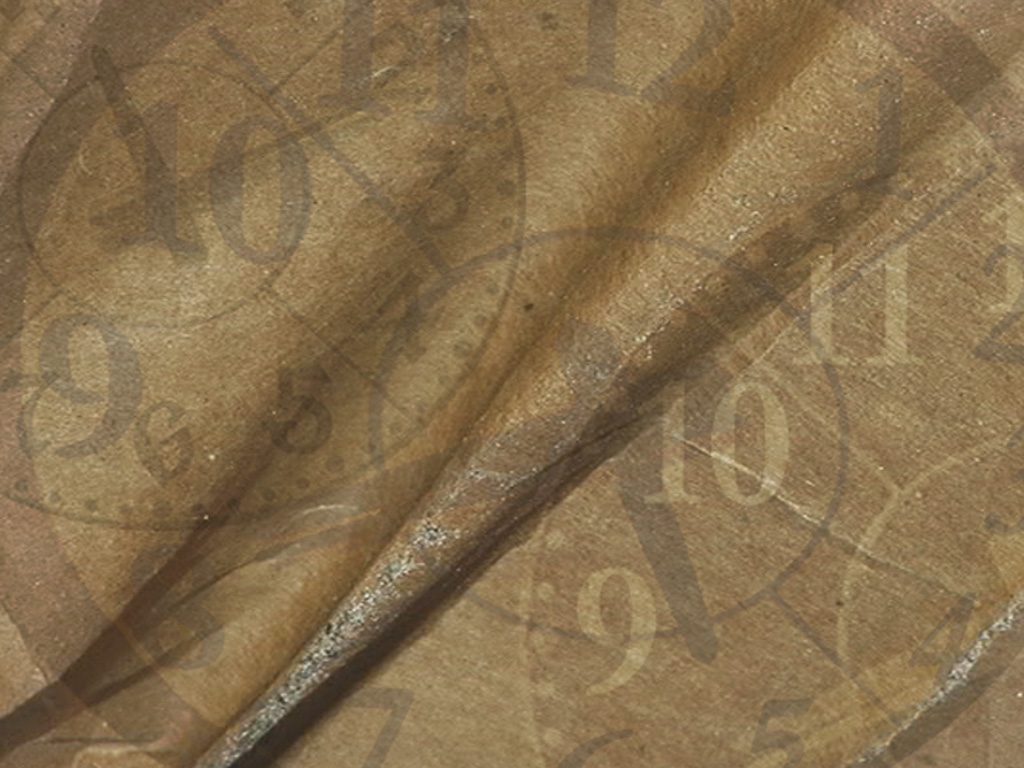 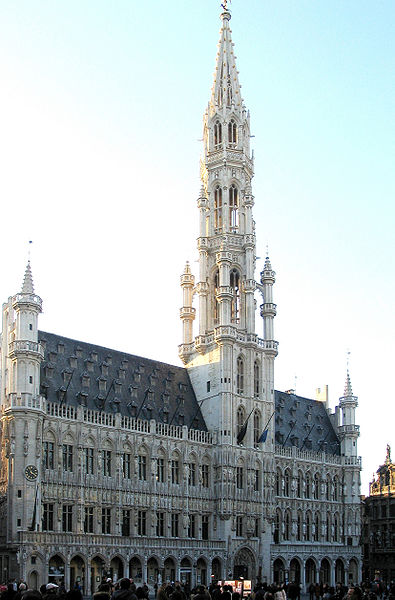 ратуша
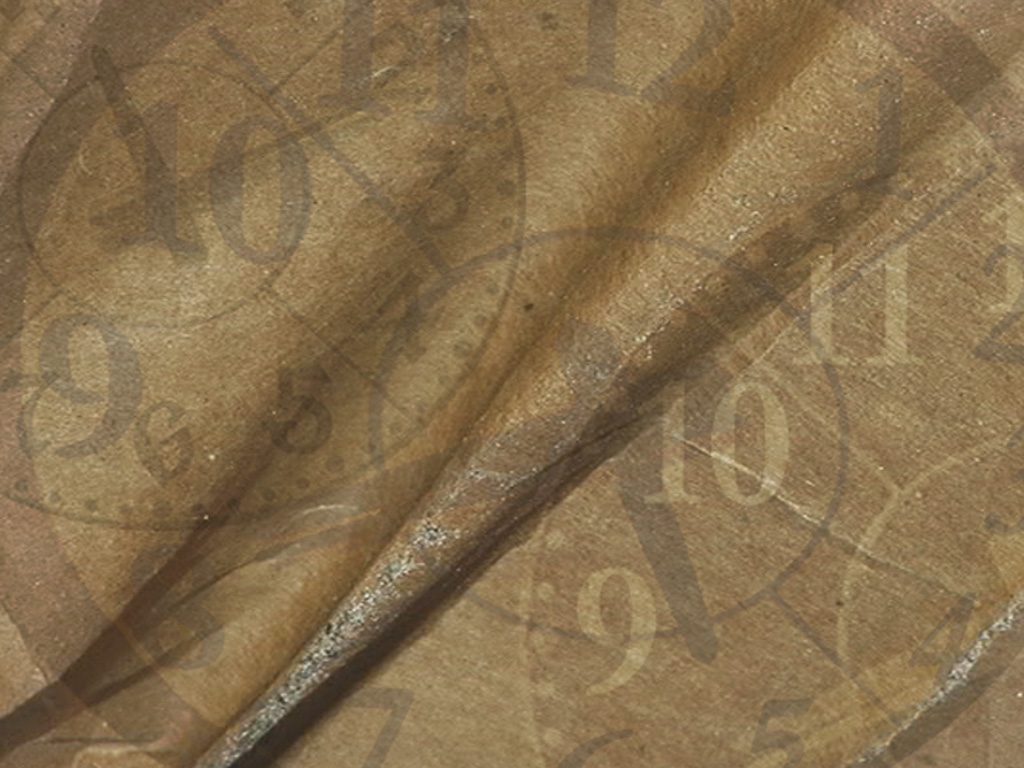 33 Тур
Оружие средневековья:
За правильный ответ – 1 балл
Время на обсуждение в команде – 10 секунд
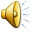 Оружие средневековья
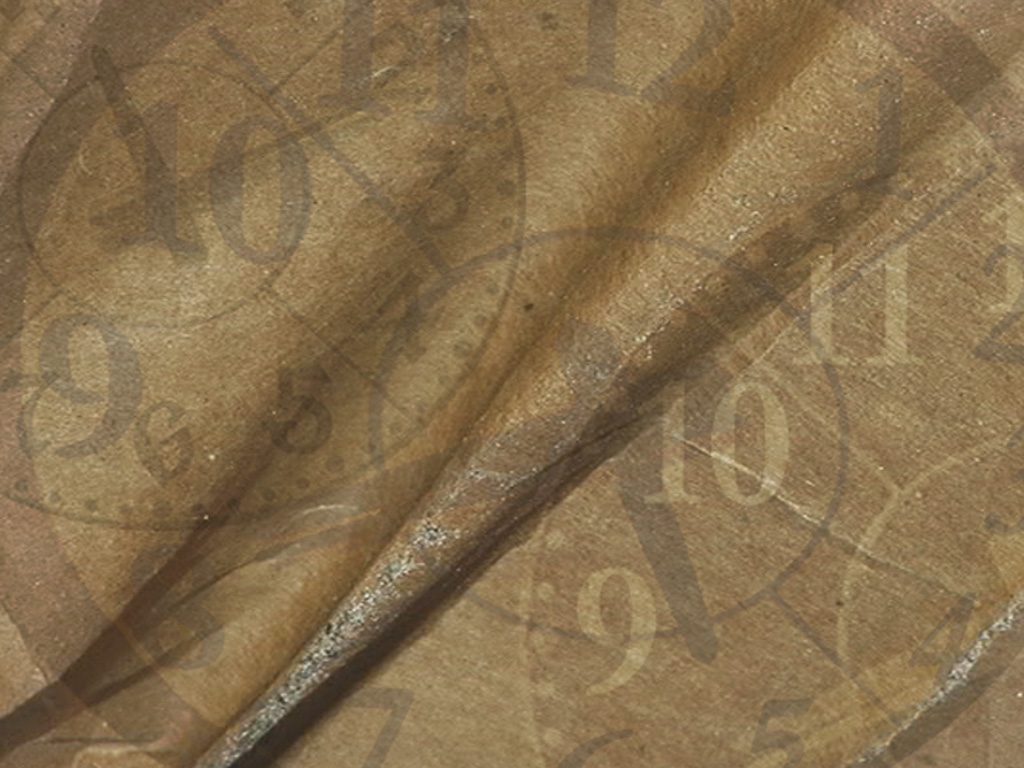 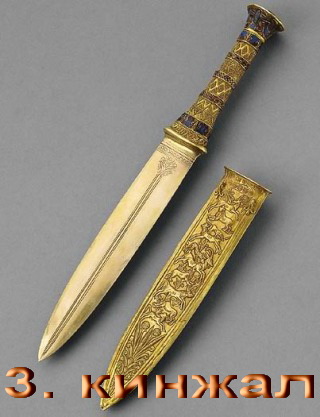 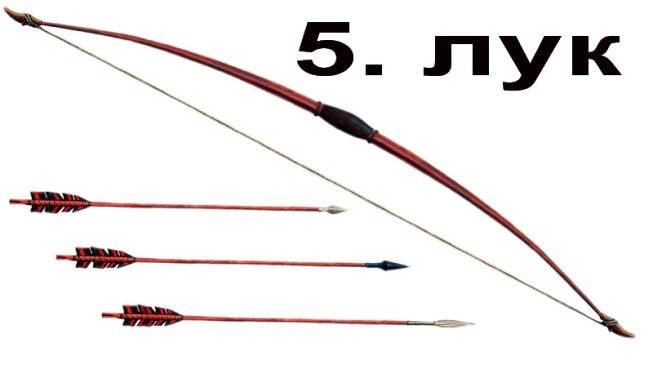 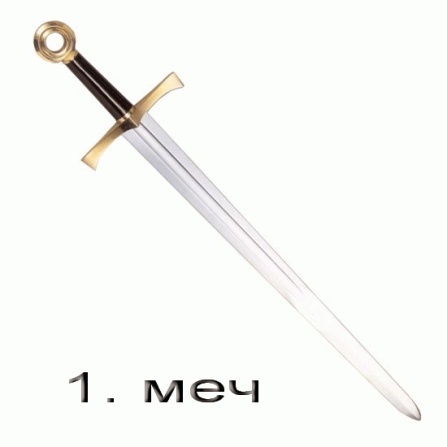 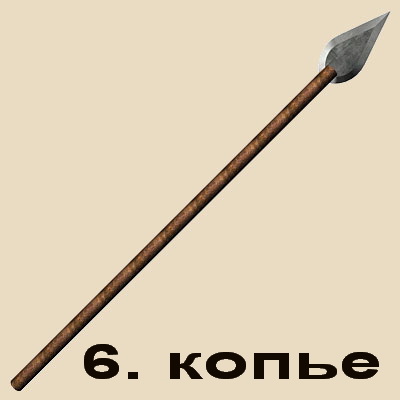 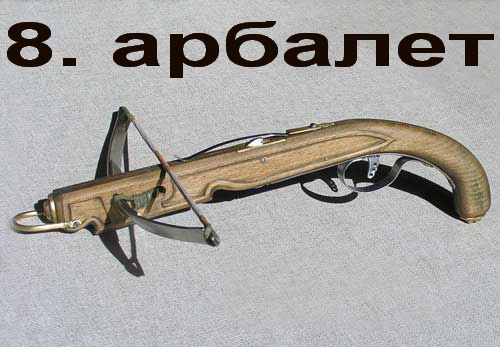 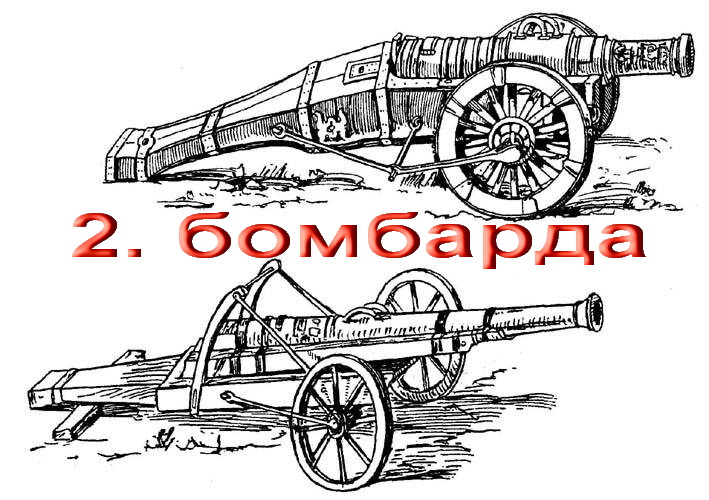 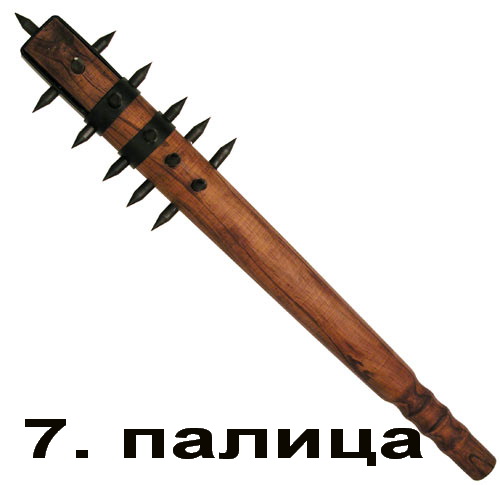 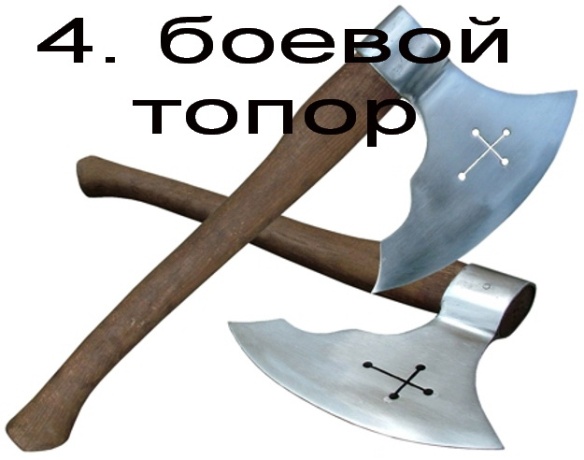 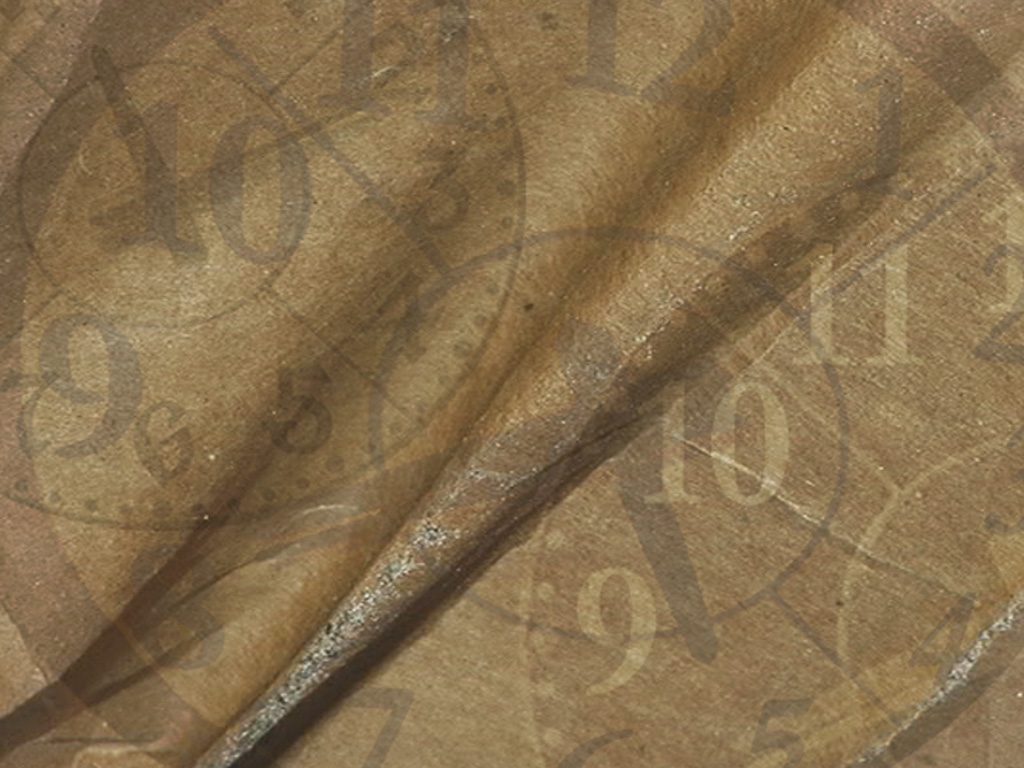 1. Какое оружие передавалось рыцарю по наследству, имело своё имя и освящалось в церкви?
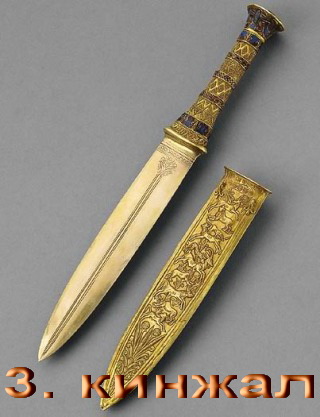 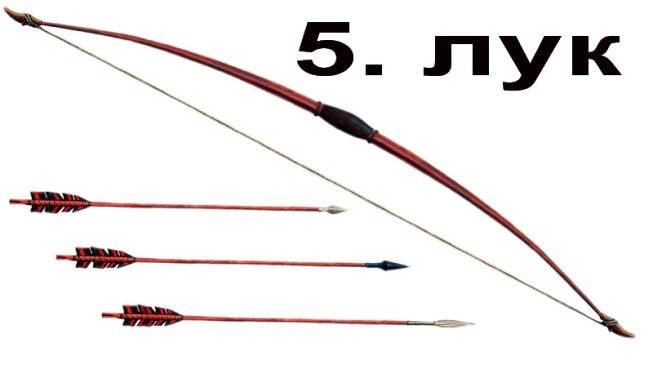 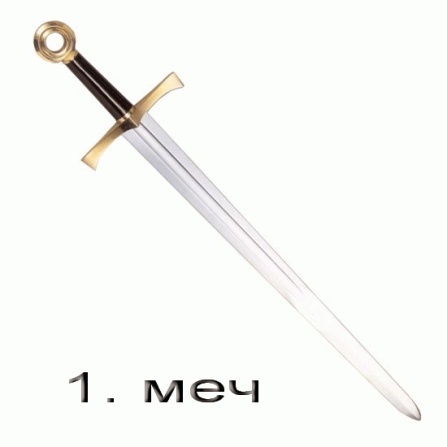 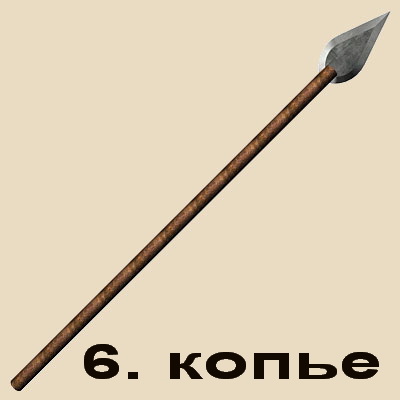 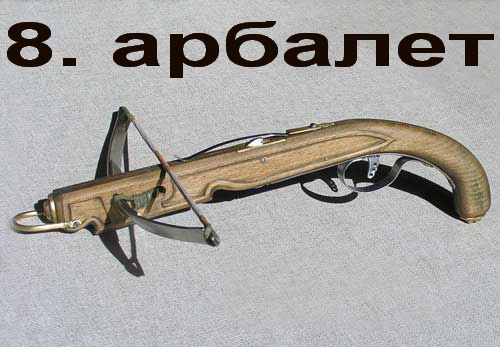 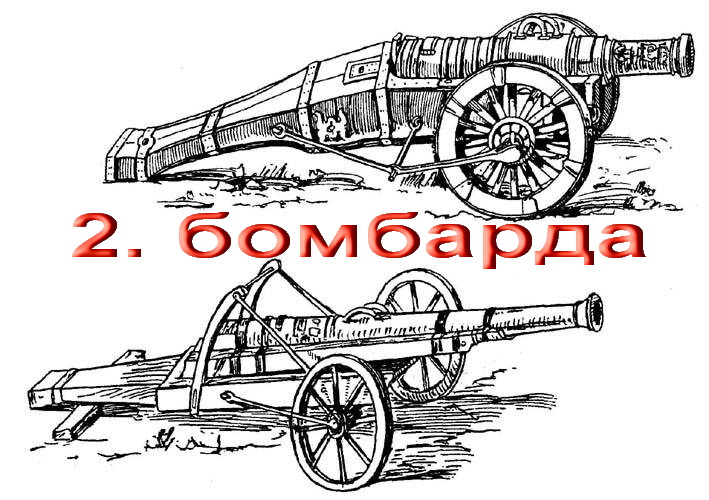 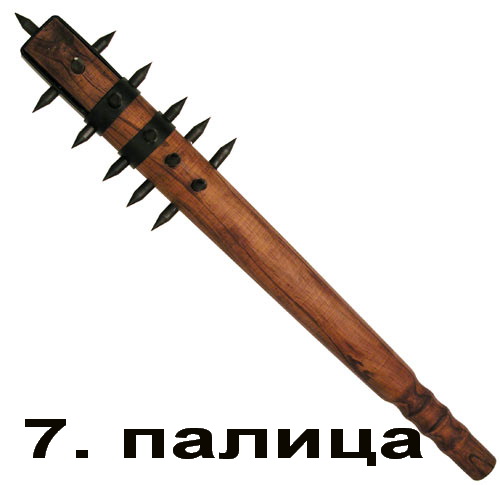 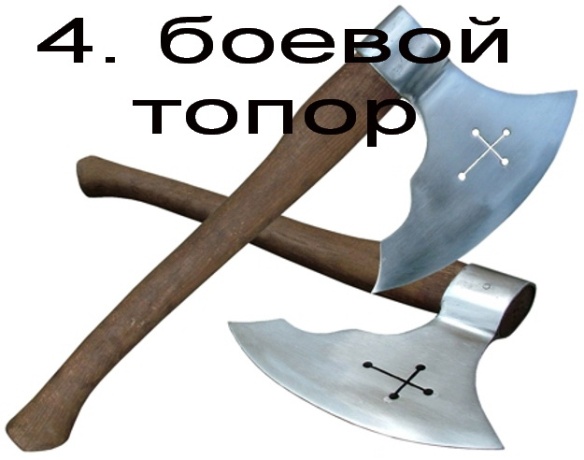 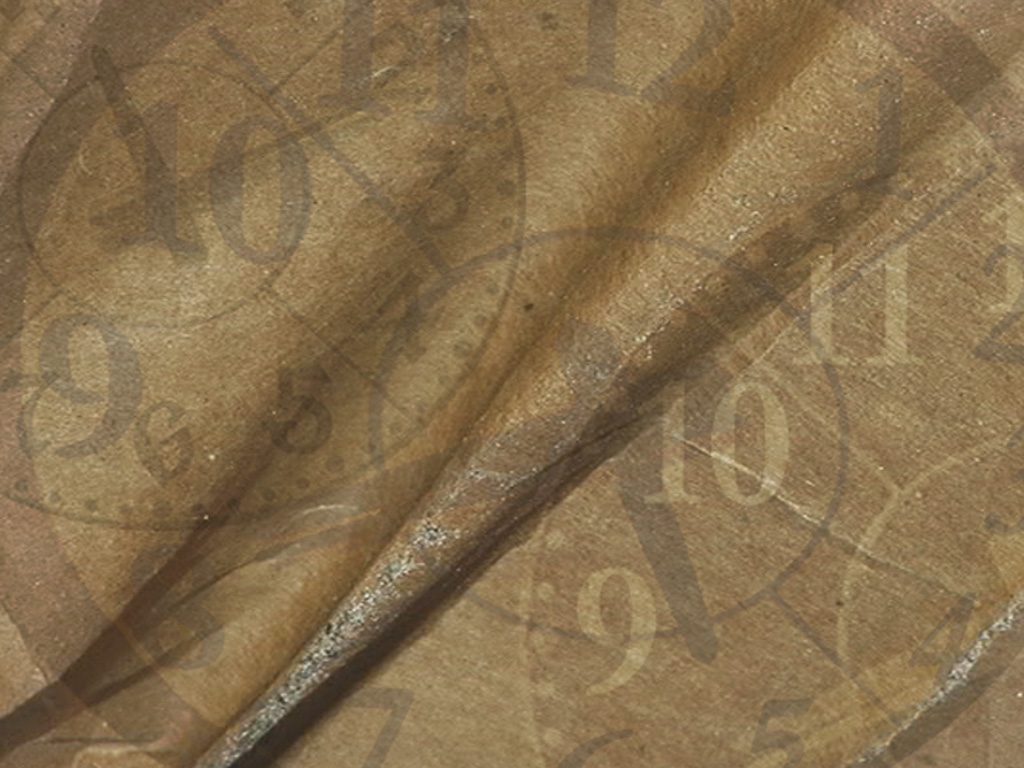 2. Каким оружием не пользовались рыцари, считая его «низшим», т.е. оружием крестьянина и горожанина?
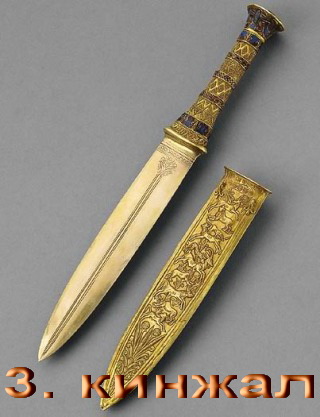 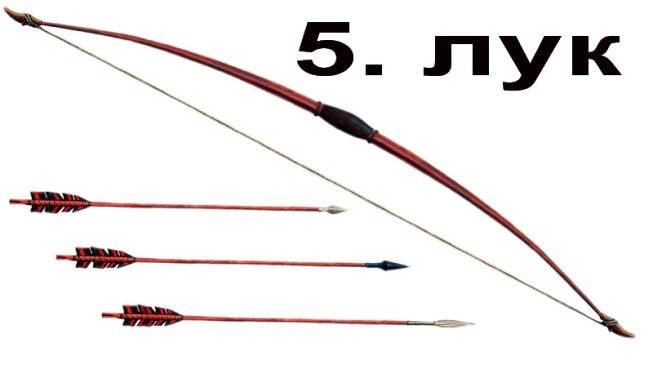 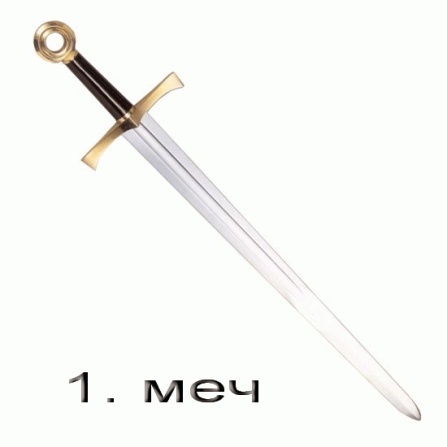 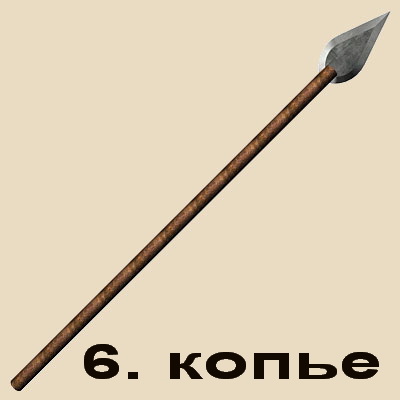 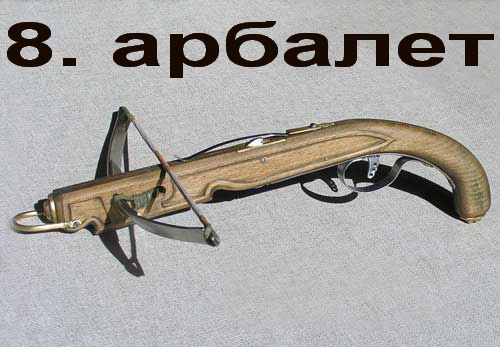 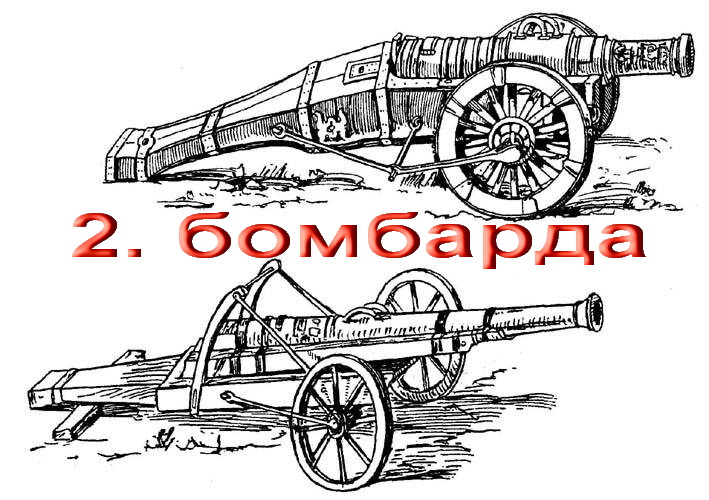 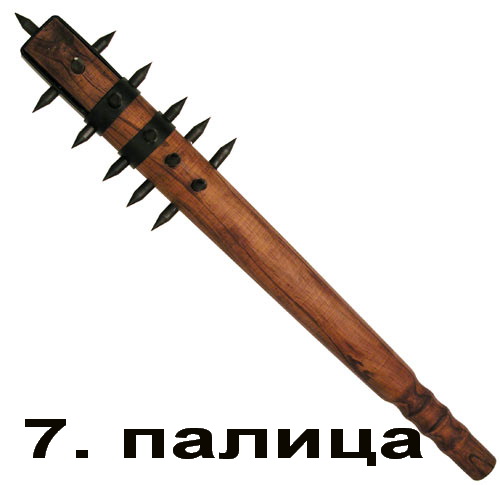 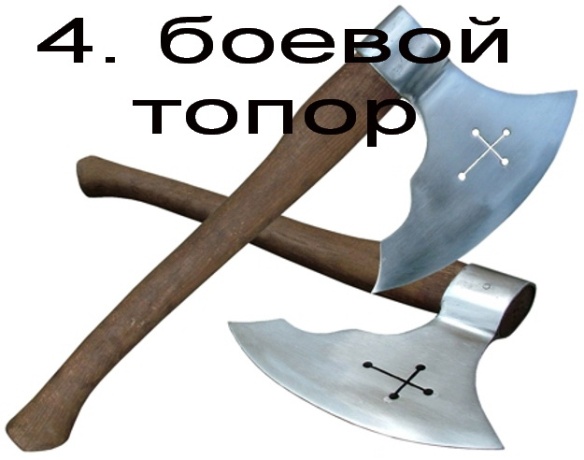 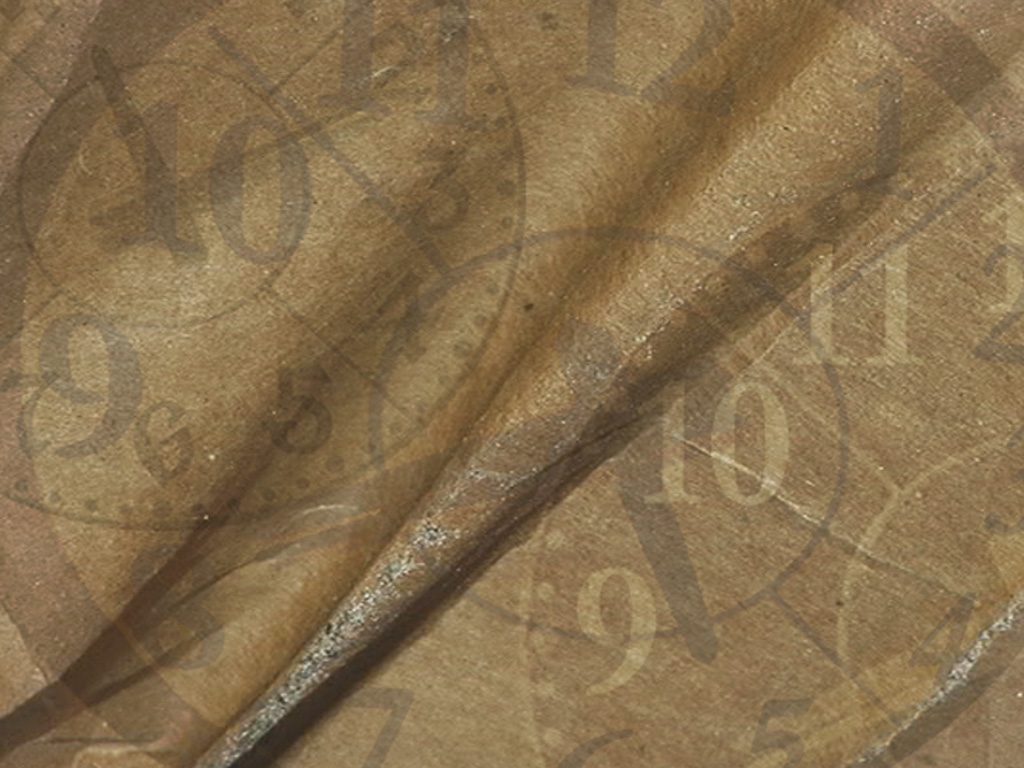 3. Какое оружие рыцаря было двух видов: боевое и турнирное?
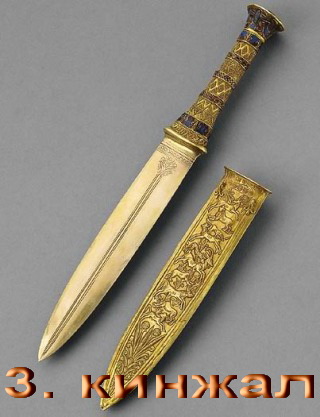 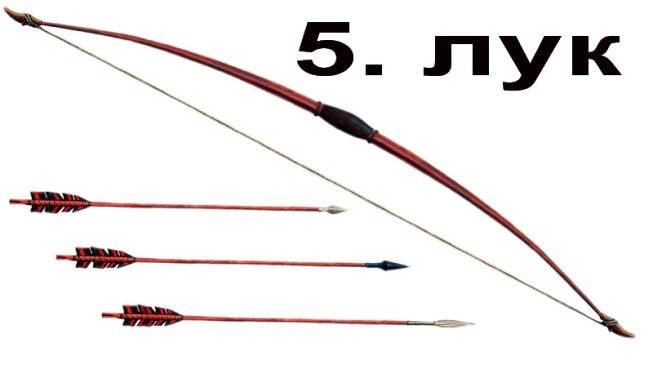 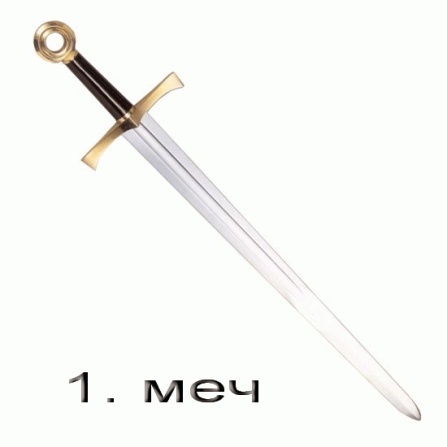 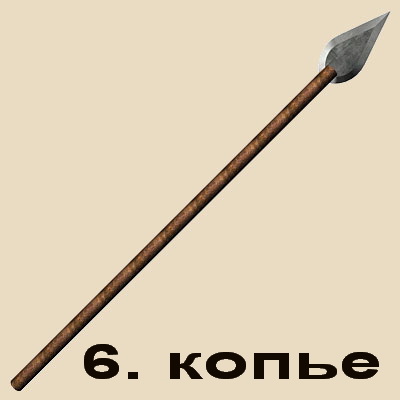 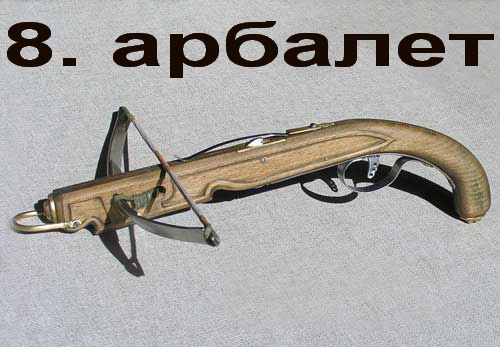 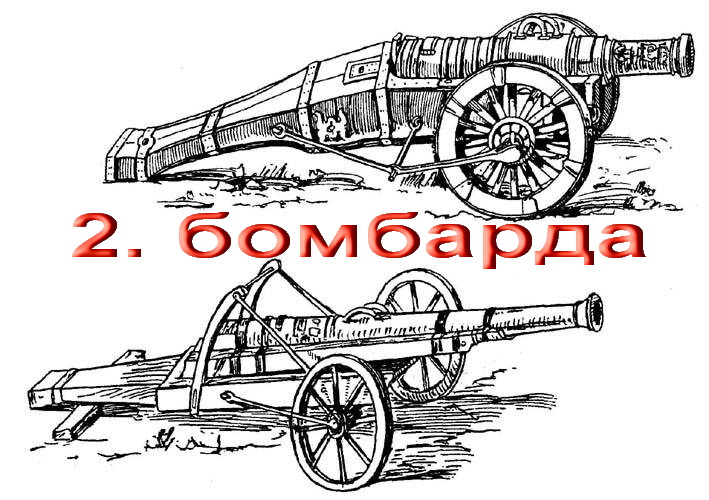 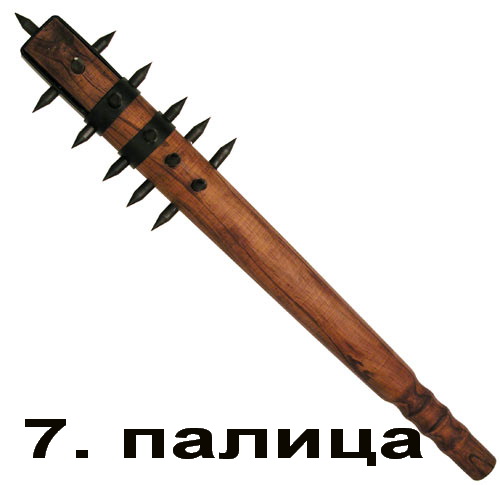 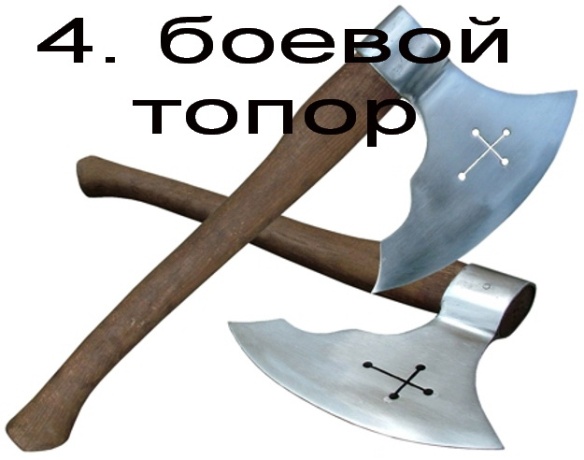 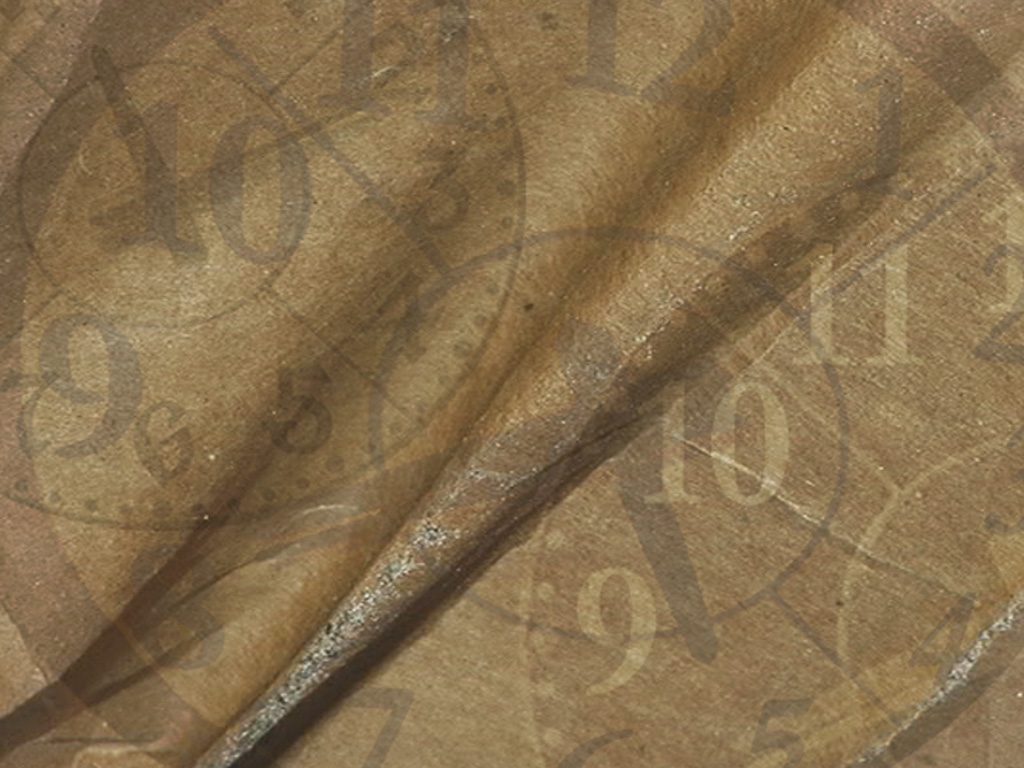 4. К какому из наиболее тяжелых оружий ближнего боя реже прибегали рыцари в отличие от русских богатырей?
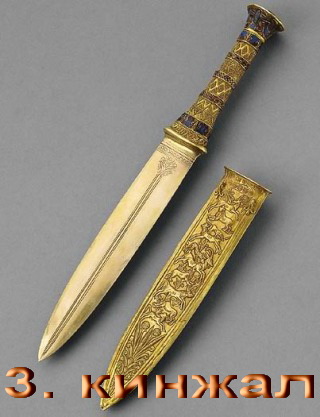 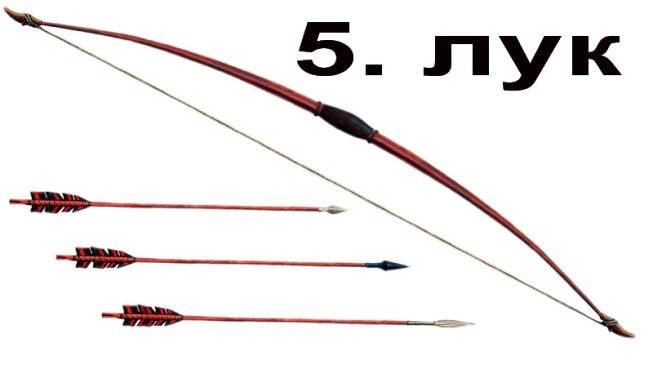 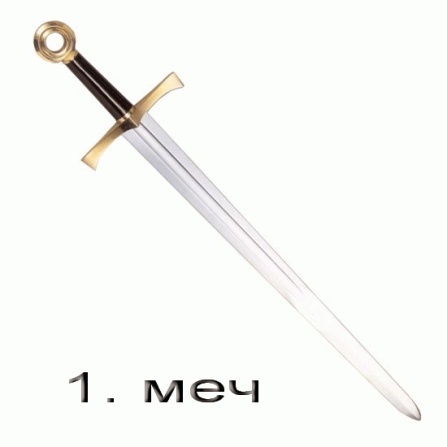 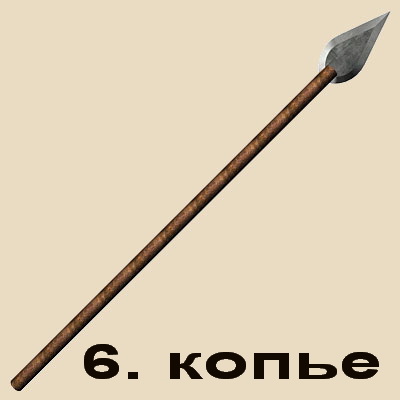 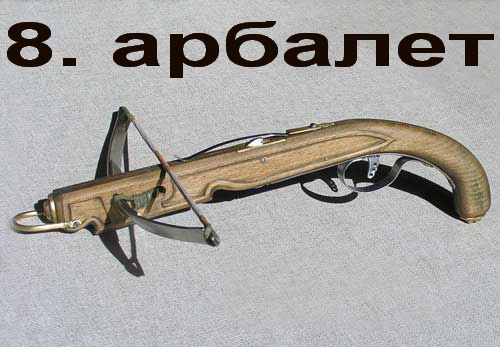 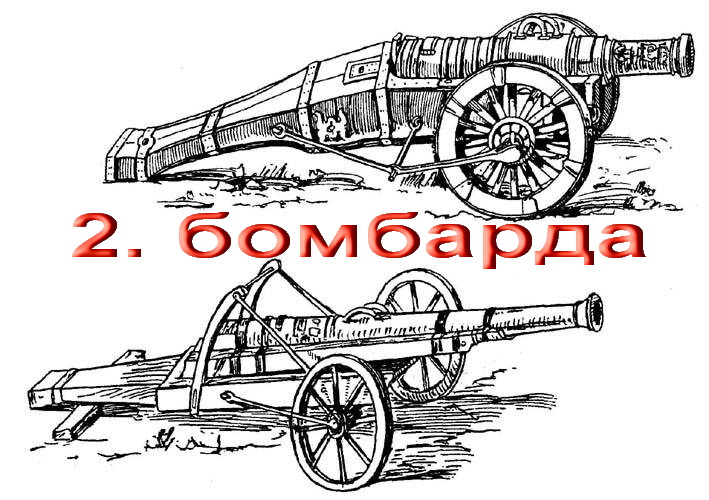 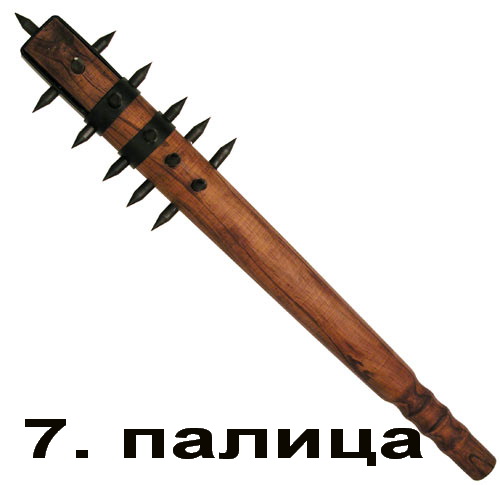 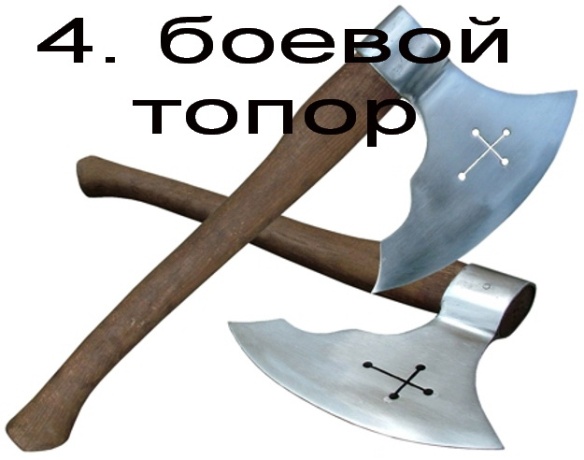 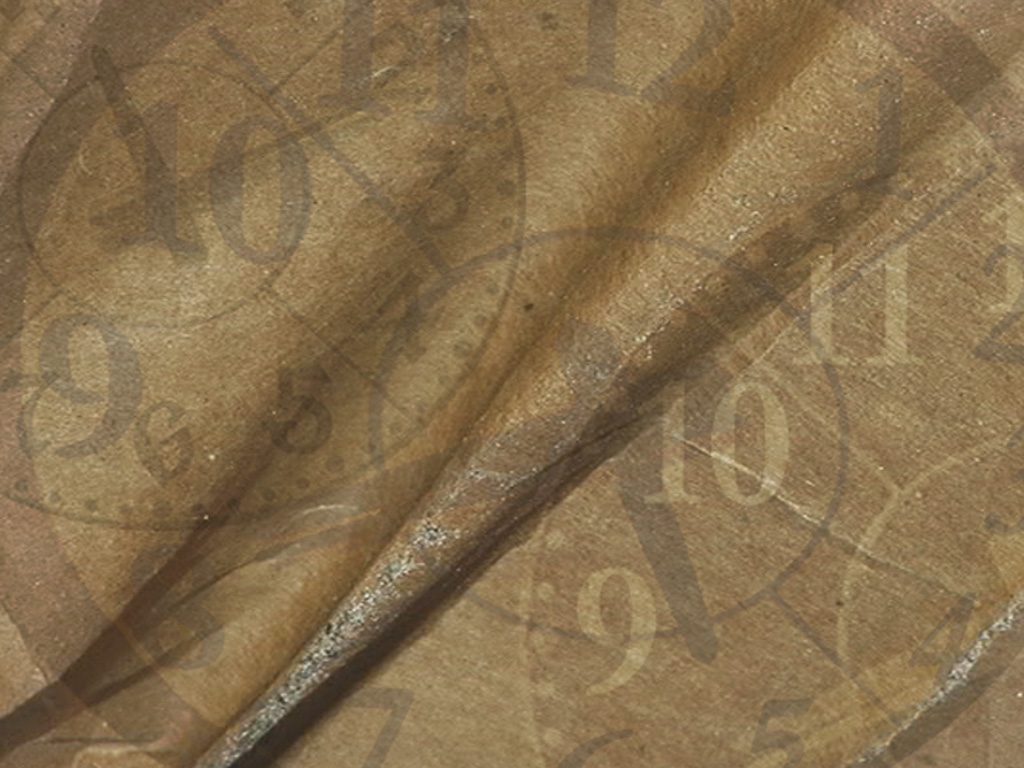 5. Какое оружие впервые применили англичане против французских рыцарей во время Столетней войны?
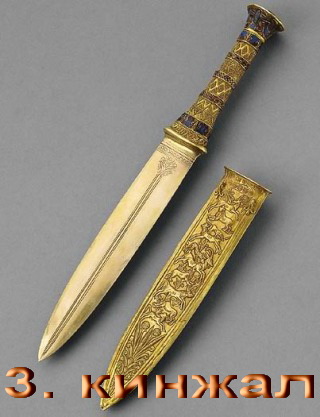 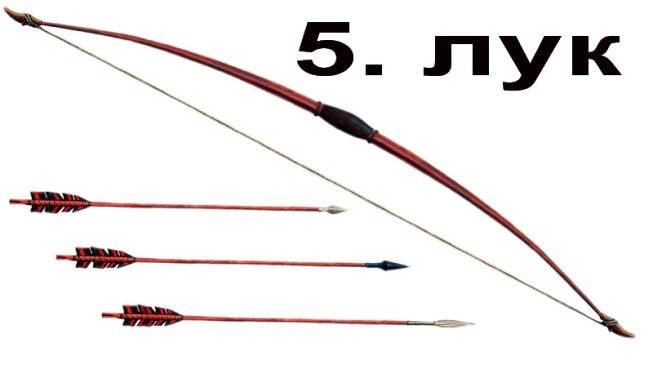 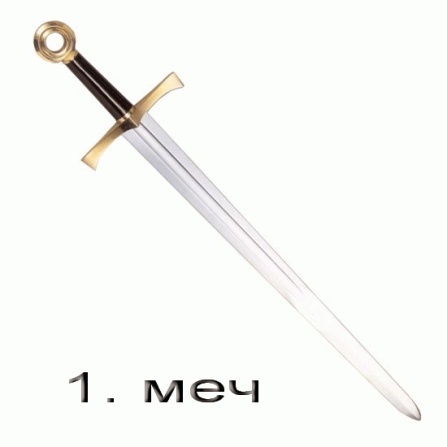 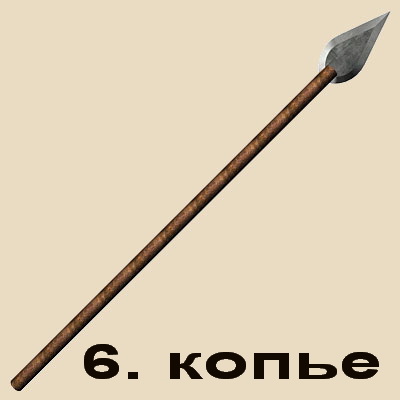 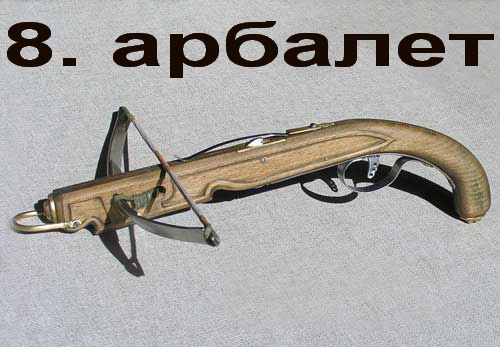 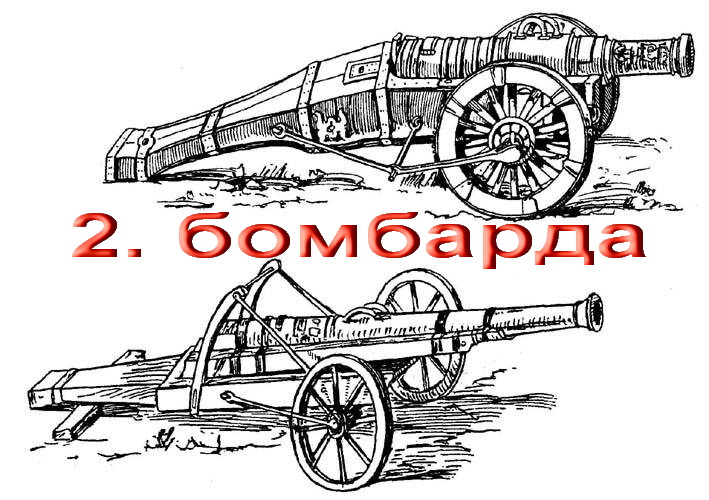 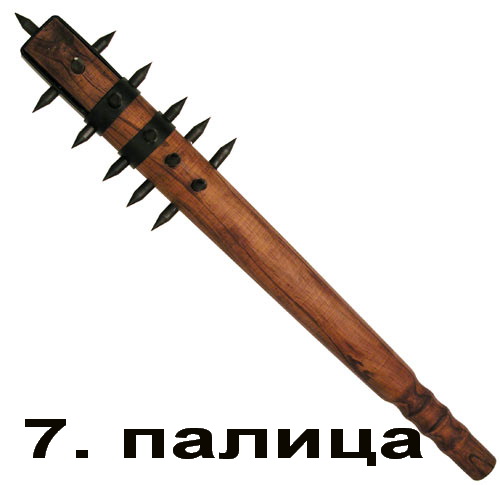 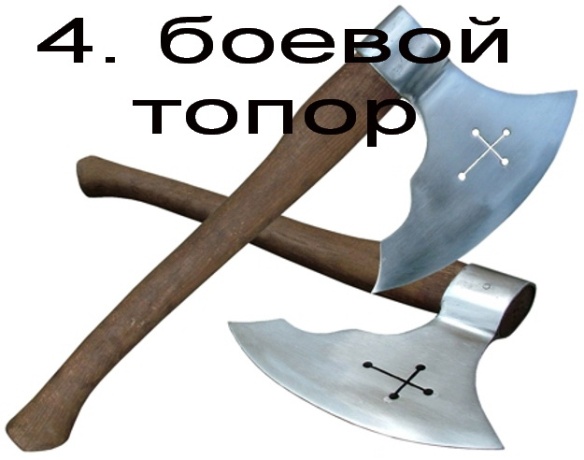 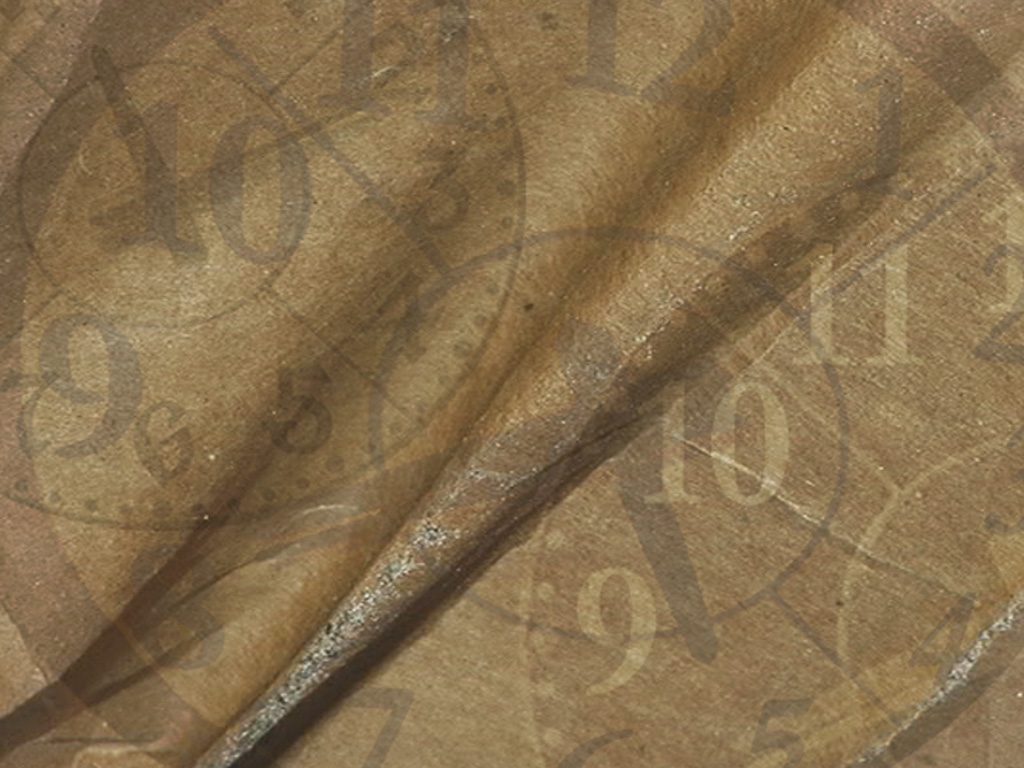 6. Какое оружие во времена Меровингов получило название «франциска», его бросали в ряды врагов с расстояния в 10-12 метров?
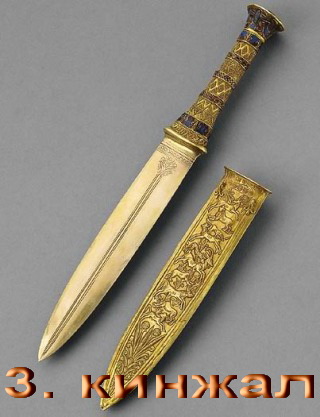 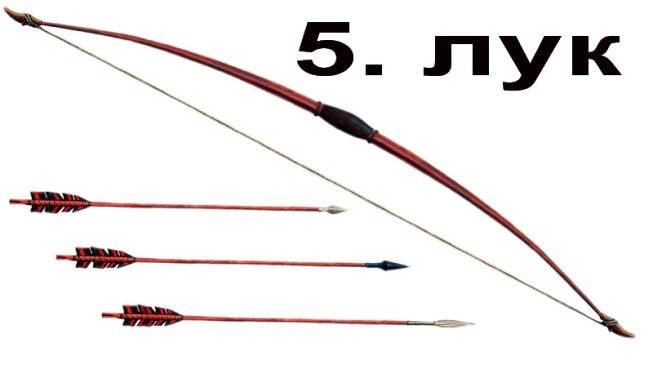 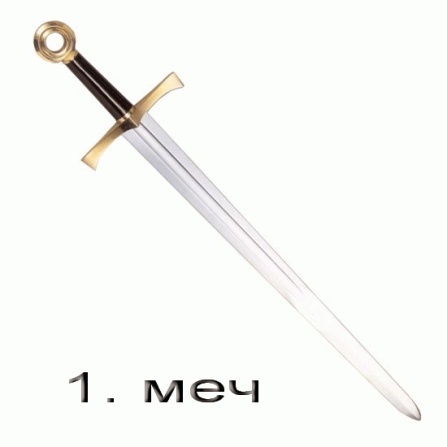 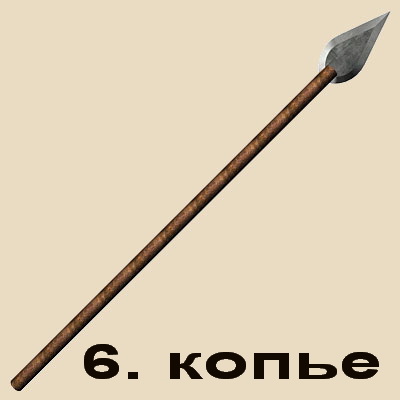 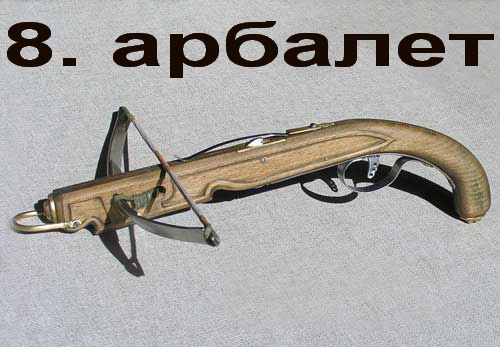 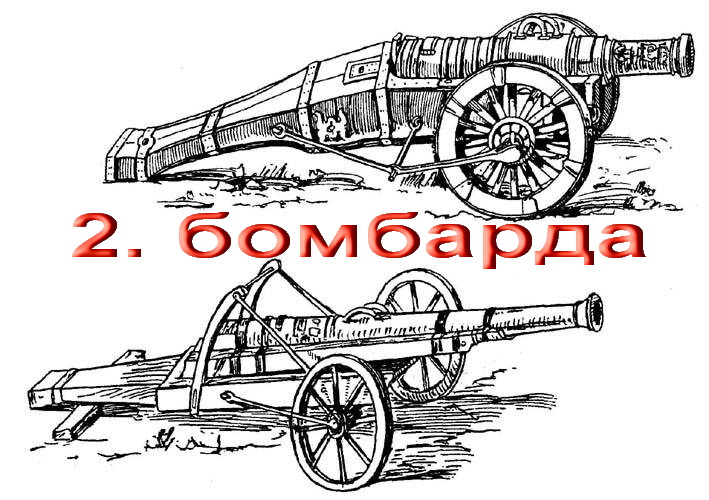 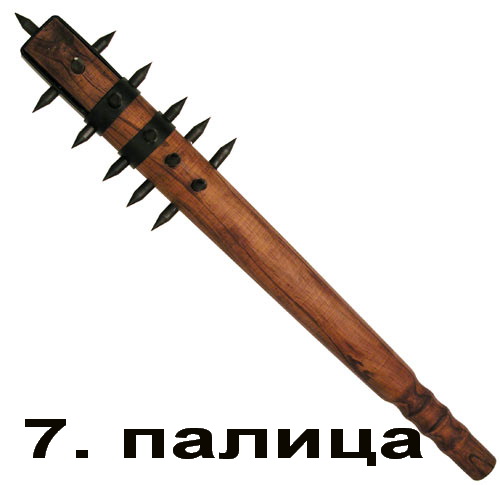 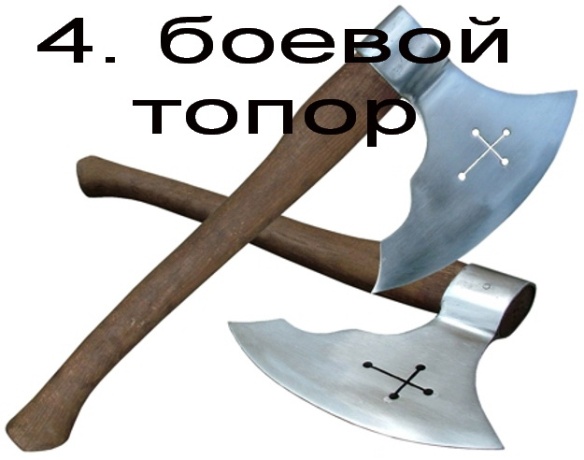 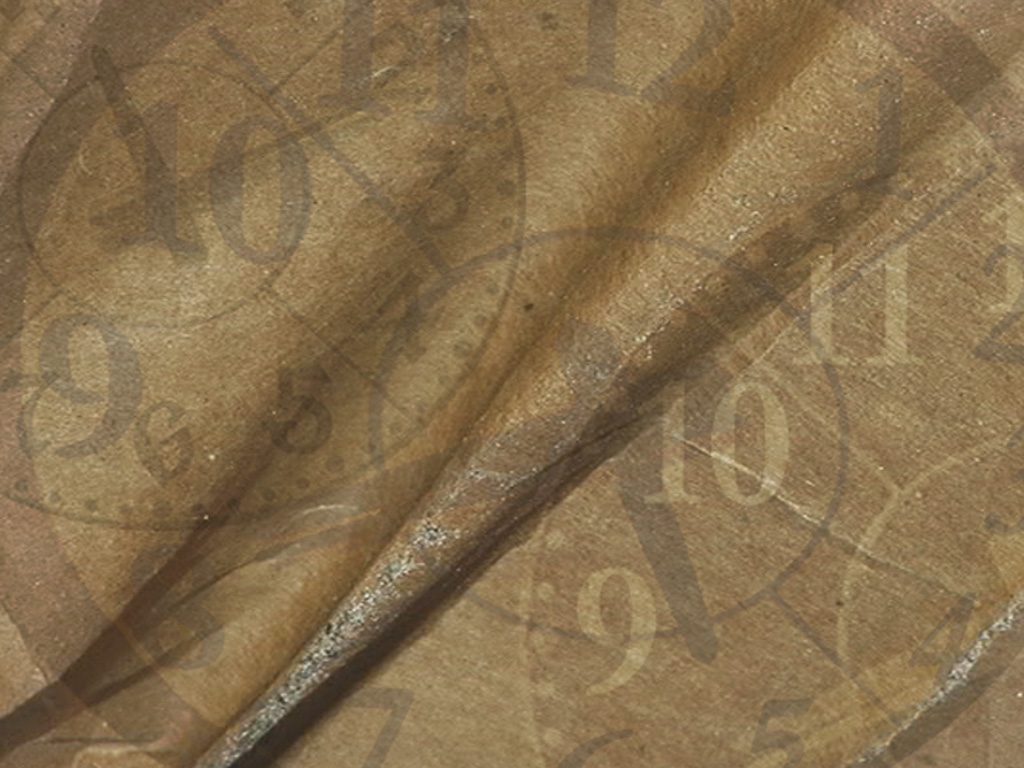 7. Какому оружию в середине XV в. было дано название мизерикорд (от лат. «милосердие»)?
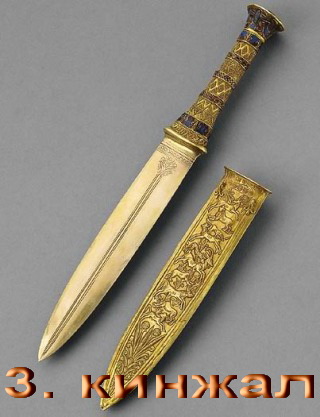 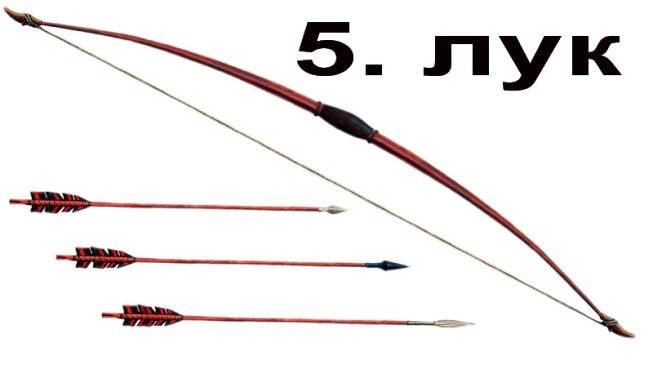 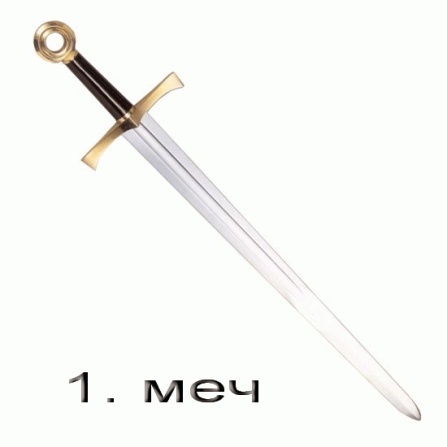 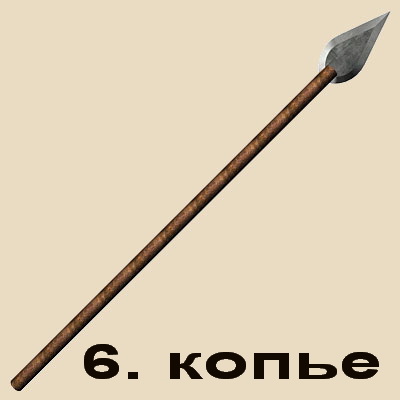 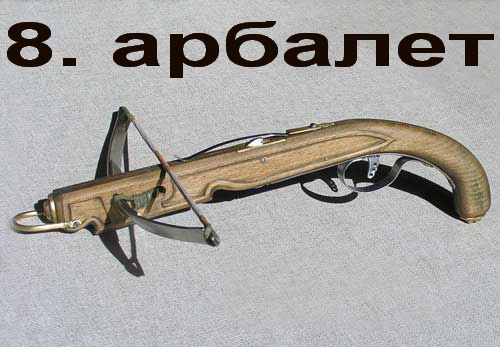 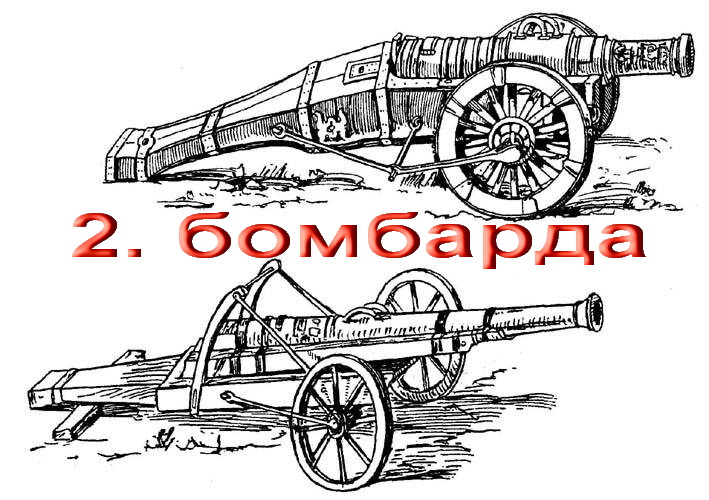 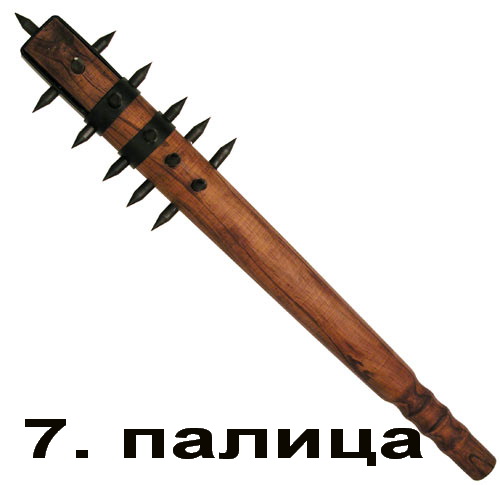 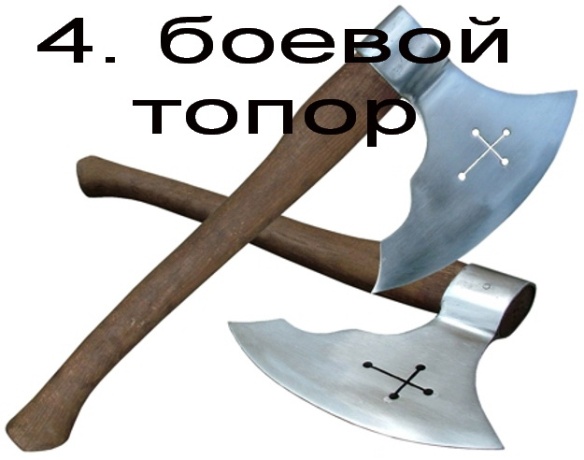 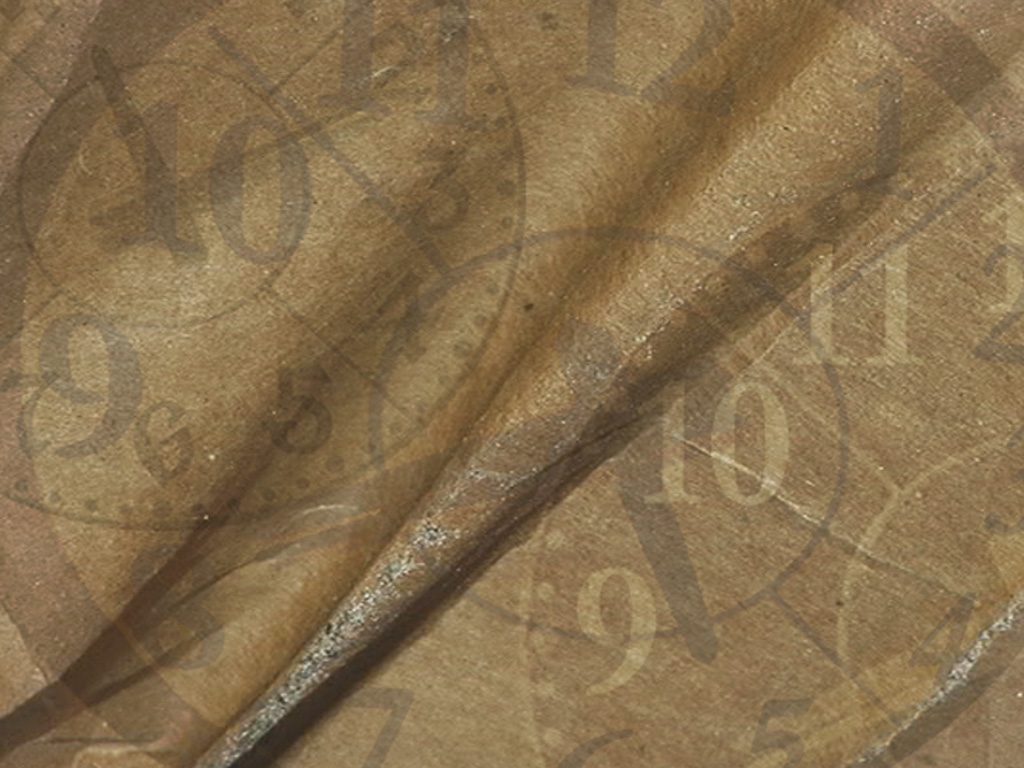 8. Какое оружие могло достигать 2 метров, держать которое можно было только двумя руками, поэтому названное двуручным?
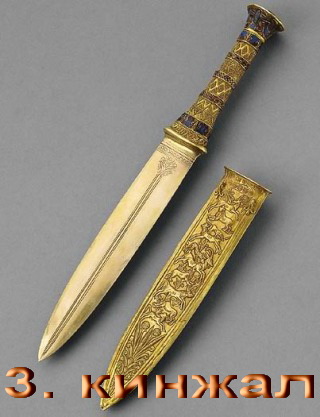 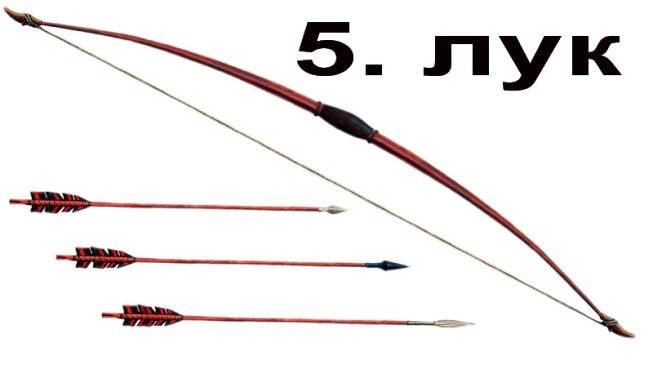 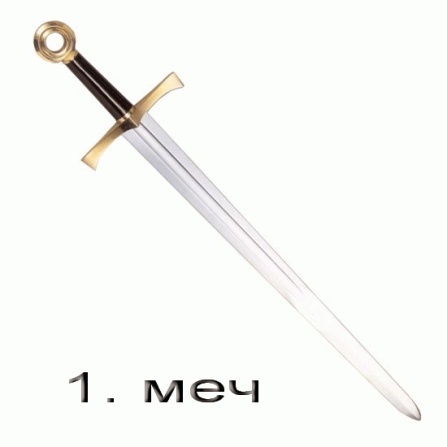 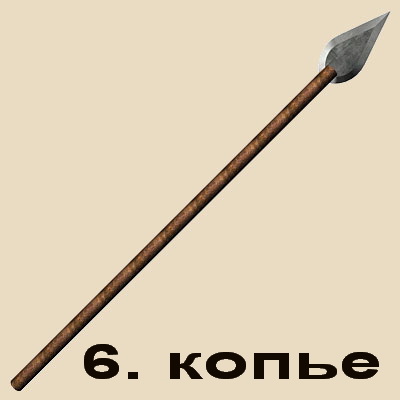 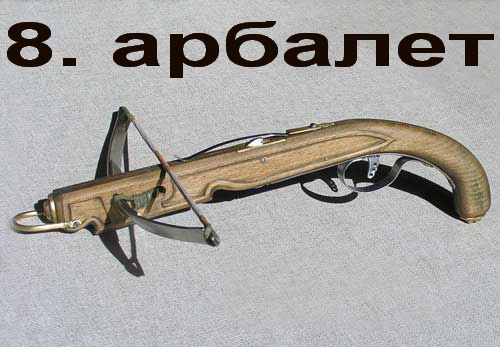 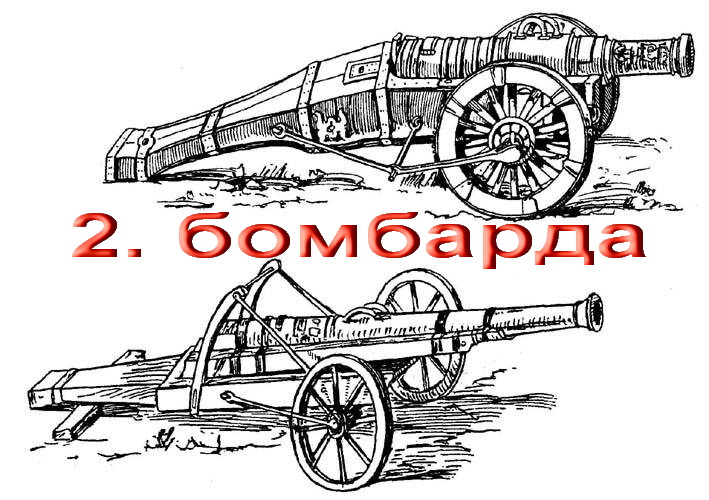 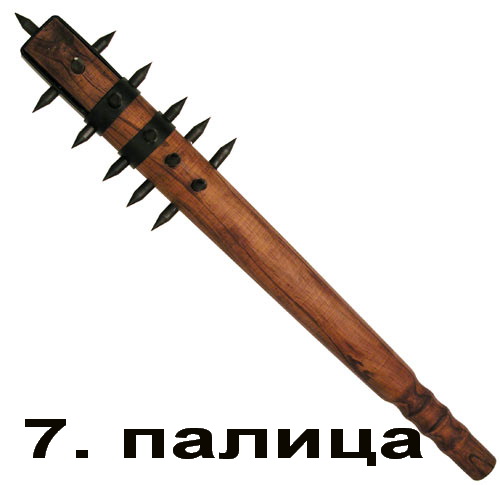 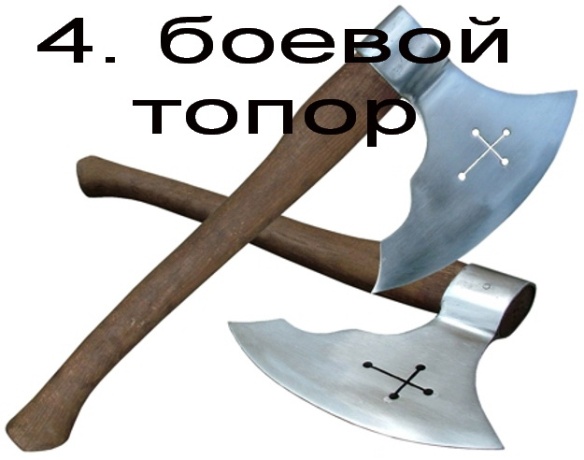 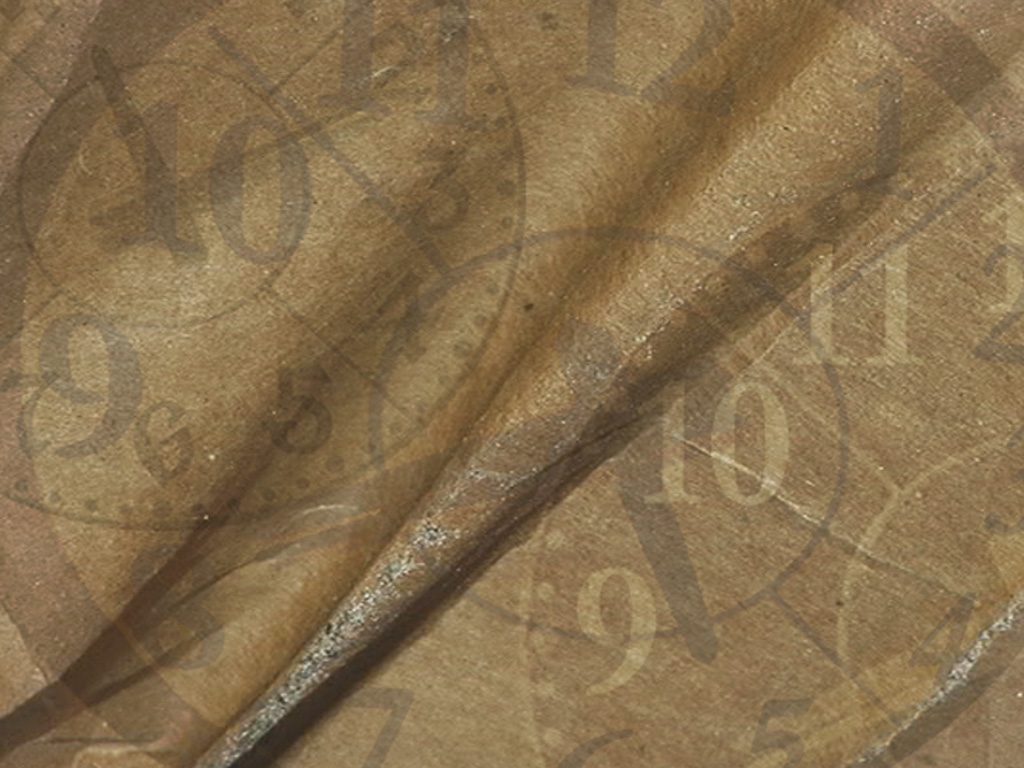 4 Тур
Послание даме сердца:
Максимум – 5 баллов
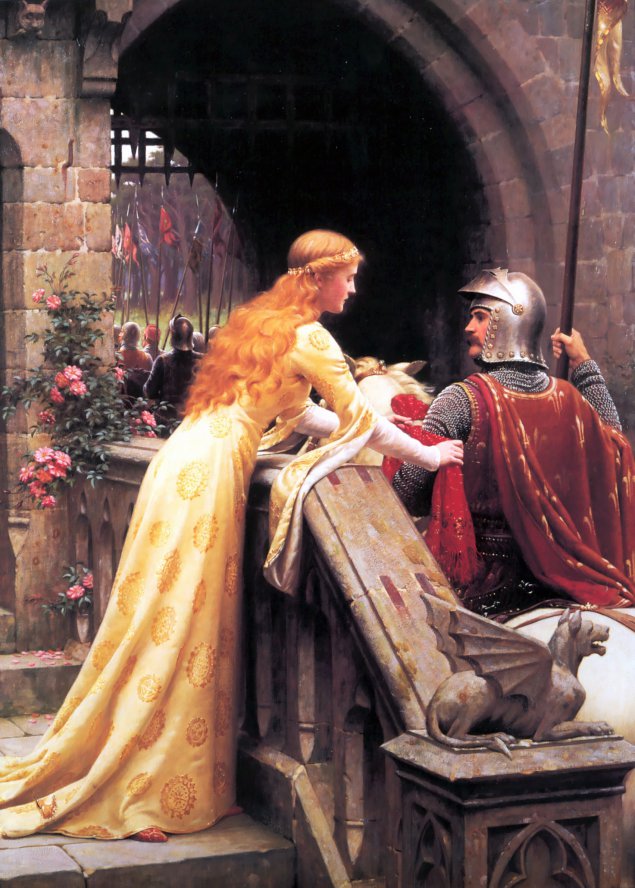 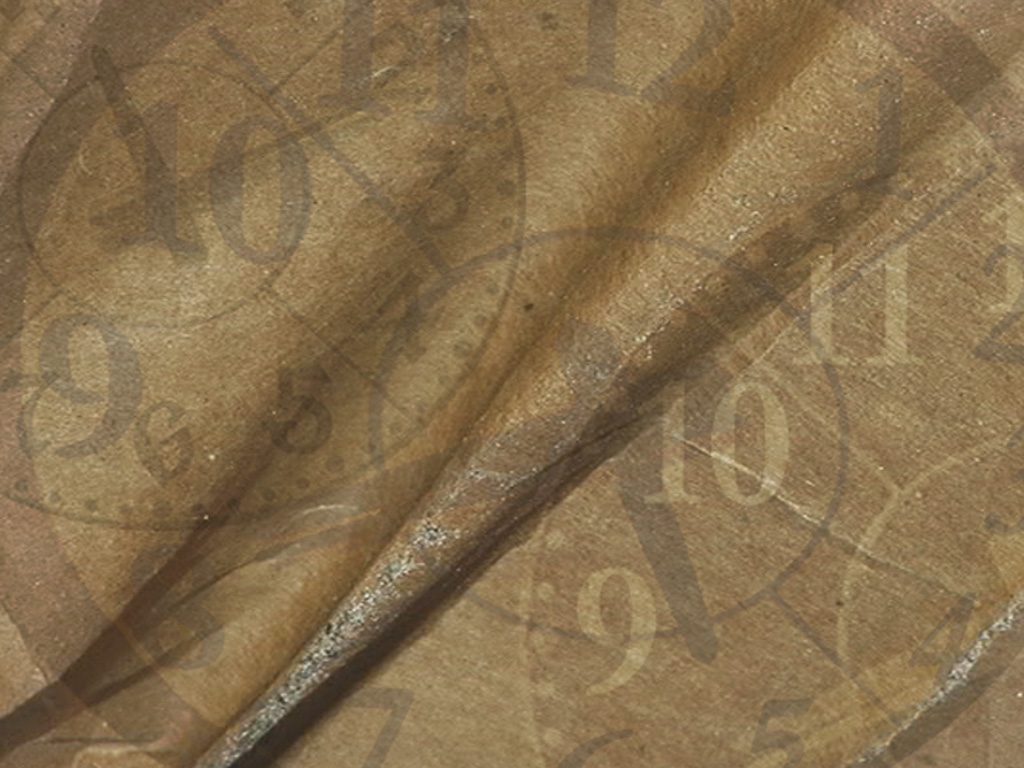 Трубадуры – поэты-певцы
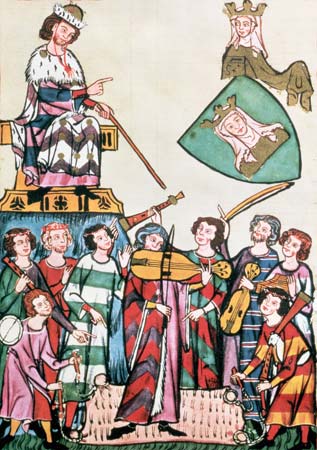 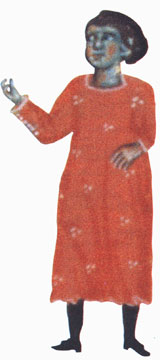 Серкамон – бедный гасконский жонглёр
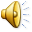 Жонглёры - профессиональные музыканты
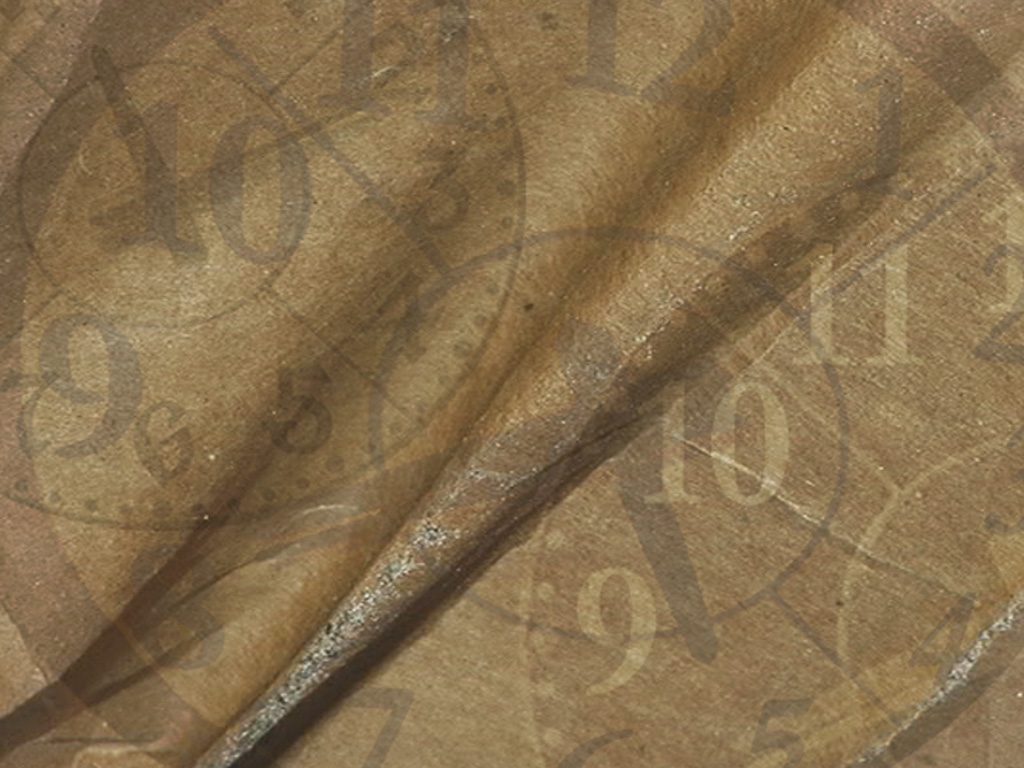 Трубадуры – поэты-певцы
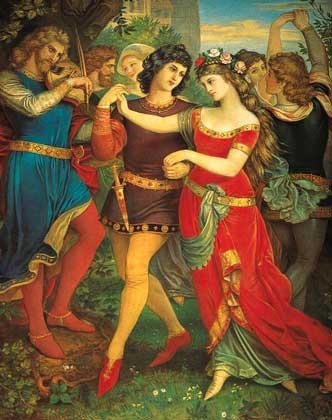 Арнаут де Марейль – трубадур, автор лирического цикла, посвященного графине Азалаис
Бернард де Вентадорн  провансальский поэт ХII в., автор куртуазной лирики
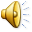 Жонглёры - профессиональные музыканты
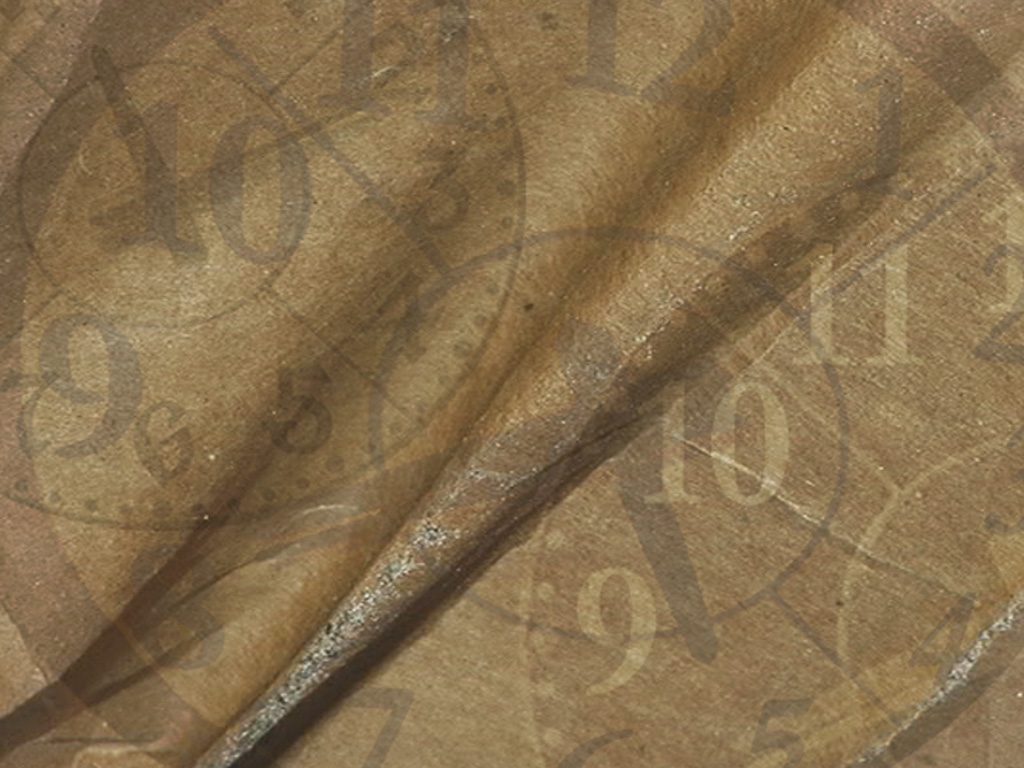 35 Тур
Написать кодекс рыцарской чести
Время на подготовку 3 минуты
Максимум – 5 баллов
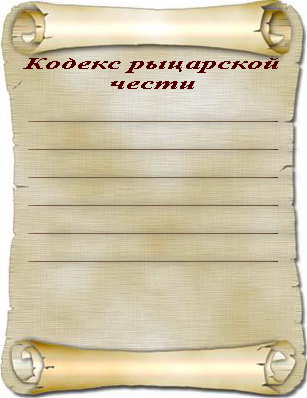 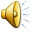 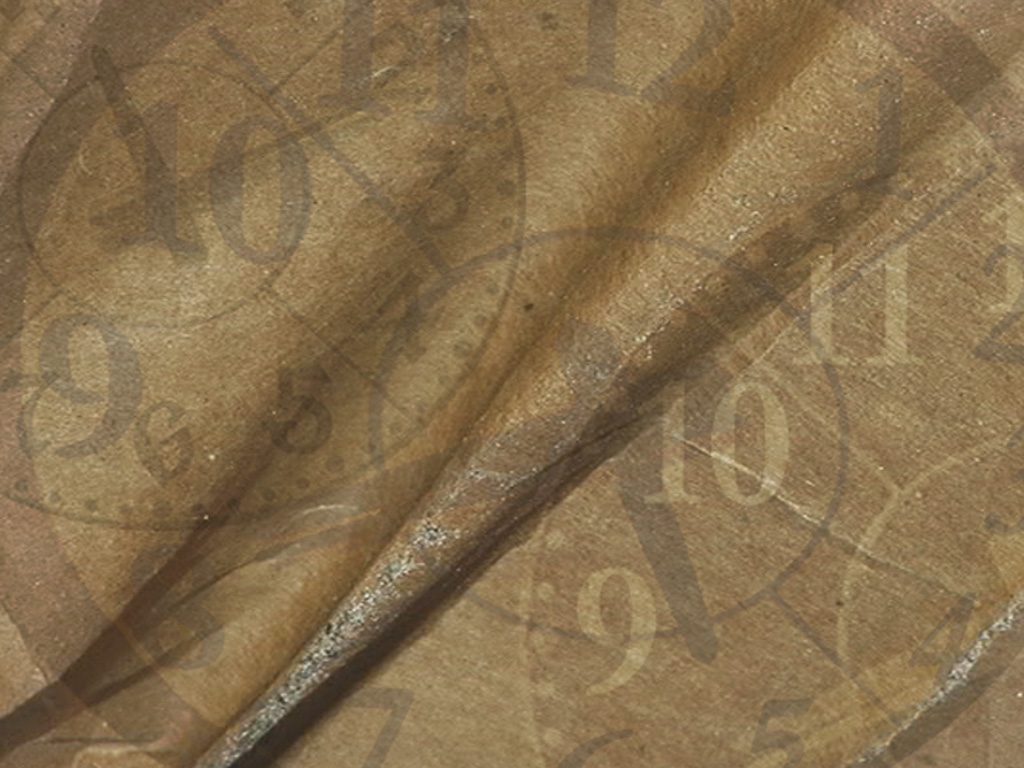 Подведение итогов
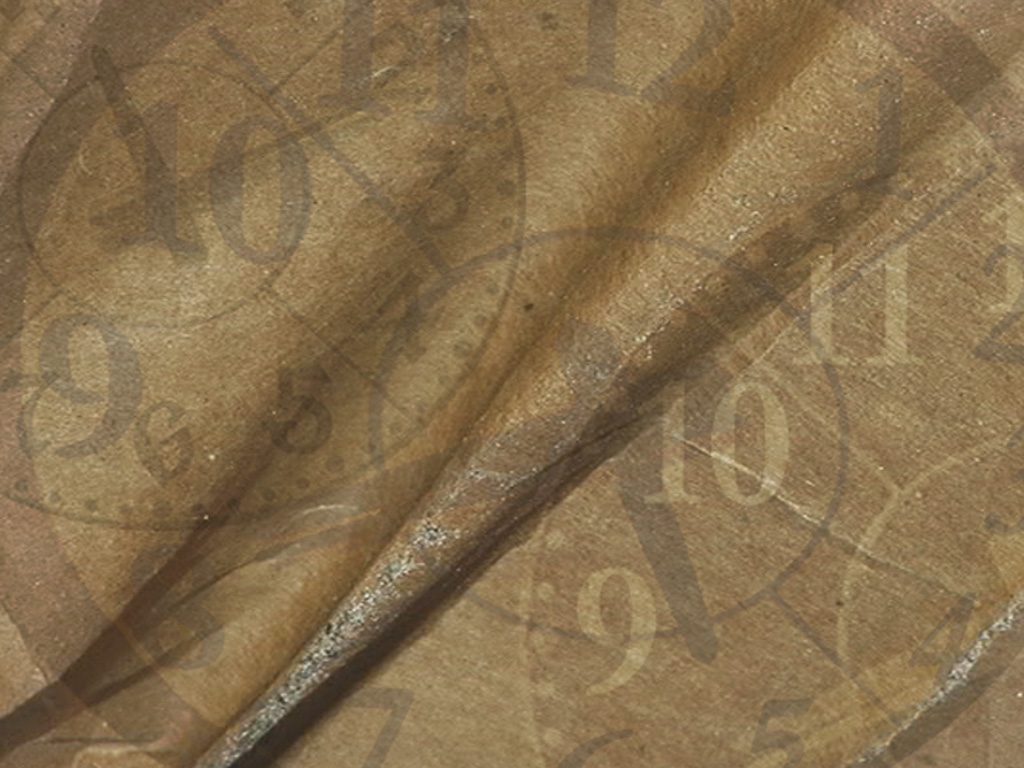 Подведение итогов
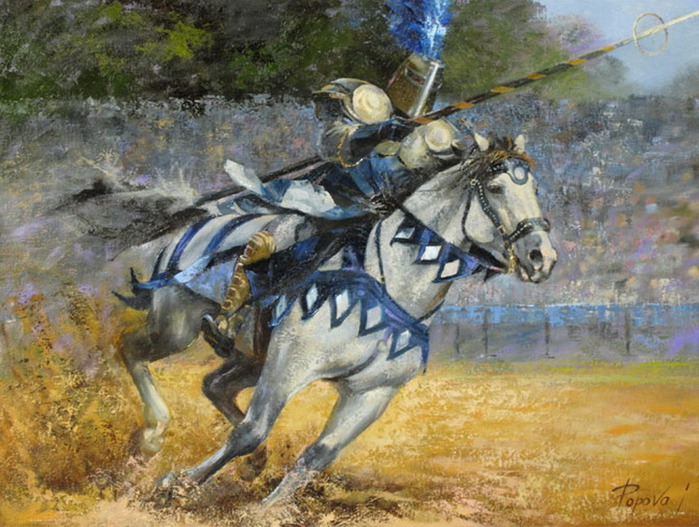